Cellular movement Mechanotransduction
László Kőhidai Med. Habil.; MD, PhD, 
Assoc. Professor
Chemotaxis Research Grooup
Department of Gneteics, Cell- and Immunobiology
Semmelweis University


November 14 - 2019
1
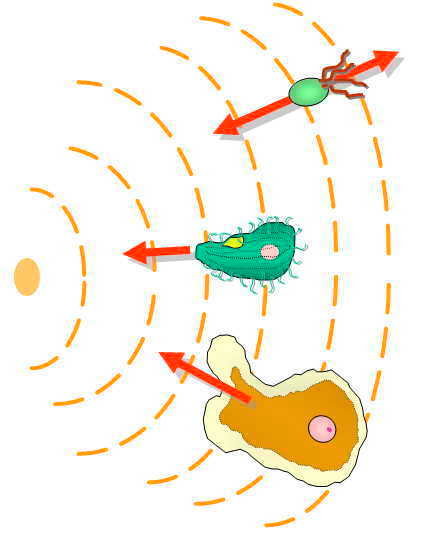 2
Cell migration – Its significance in biology
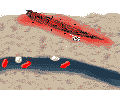 3
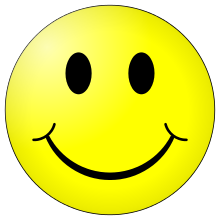 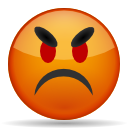 4
[Speaker Notes: Attraktáns - repellens]
Chemorepellent materials
Chemoattractant materials
5
Galvanotaxis
_
+
6
Environmental effects inducing cell migration
Magnetotaxis
Phototaxis
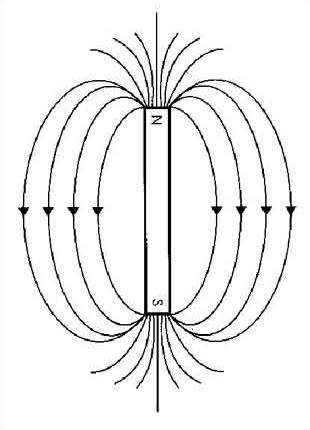 Electrotaxis
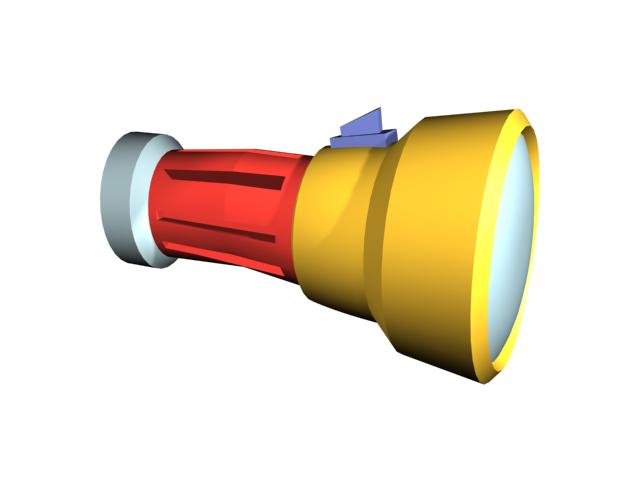 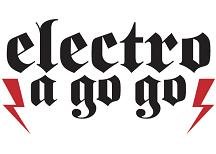 Thermotaxis
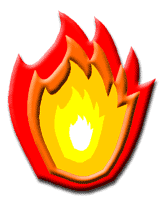 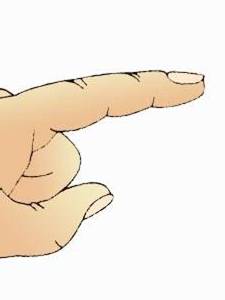 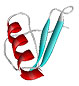 Tigmotaxis
Chemotaxis
Geotaxis
Duro/Mechanotaxis
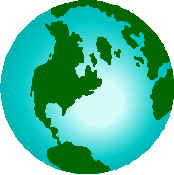 7
Migration induced by physical and chemical stimuli - Phylogeny
Magnetic fileds
Electric fileds
Moisture
Temperature
Light
Hydrotaxis
Magnetotaxis
Electrotaxis
Phototaxis
Physical





stimuli
Thermotaxis
Physical
contact
Chemicals
Chemotaxis
Thigmotaxis
Barotaxis
Rheotaxis
Mechanotaxis
Geotaxis
Pressure
Fluid flow
Stiffness
Graviry
8
[Speaker Notes: cím]
!
Chemotaxis – Significance in biology
Helps to distinguish / to approach food molecules
 Helps to avoid biologically harmful/toxic substances 
 Sperm to approach oocyte - fertilization 
 Tissue transformation processes (e.g. CNS) 
 Immune reactions of multicellular organisms
 Proliferation and growing of tumors, formation 
	of metastasis
9
Main steps and objective of migration in tissues
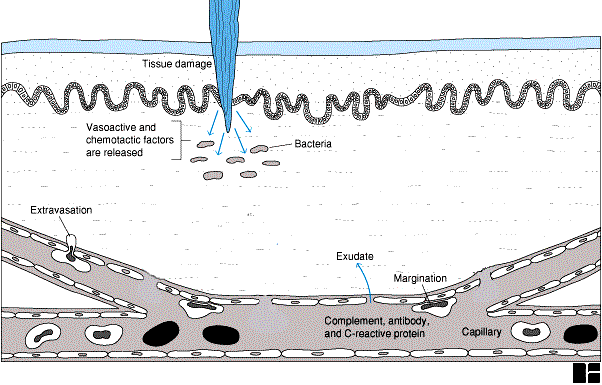 ?
10
!
Significant components to elicit cell migration
A sejtvándorlás lépései és célja
Substance 
influencing 
cell migration
Cytoskeleton
Receptors
(intracellular signaling)
11
[Speaker Notes: Receptor – intracell sign]
!
An important factor - Size of the cell
Bacteria (small to detect concentration):
continuous scanning the environment
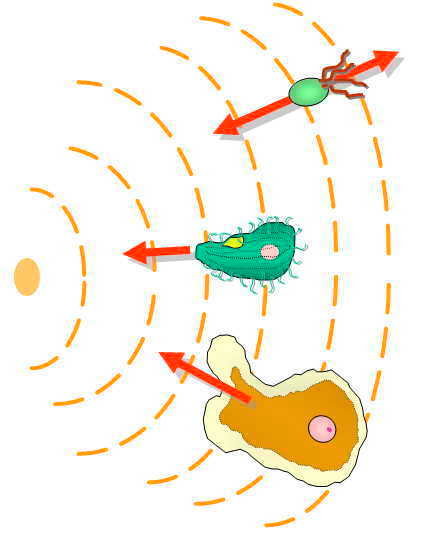 Small D conc.
Big D conc.
Eukaryotes:
Migration directed by concentration gradients
12
Types of cell migration
13
A             B
14
!
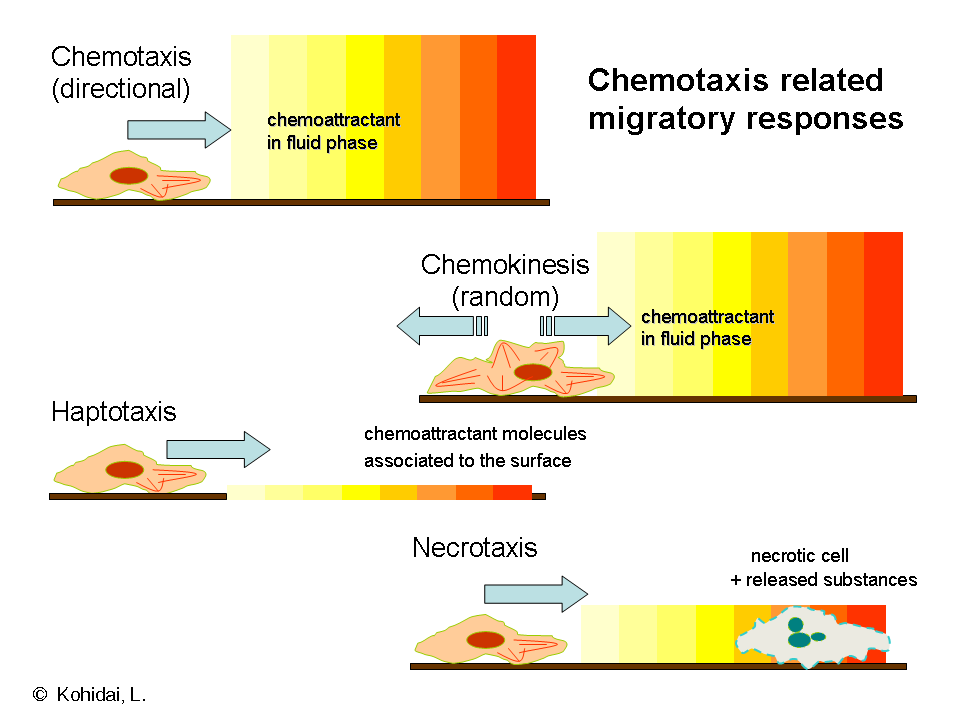 Nekrotaxis
15
Adhesion
Chemotaxis
Phagocytosis
Chemotaxis is a cell physiological reaction and part of a three member process.
Cell adhesion is (regularly) required for migration.
Phagocytosis is the most essential target reaction of migratory cells.
16
Migratory cell types
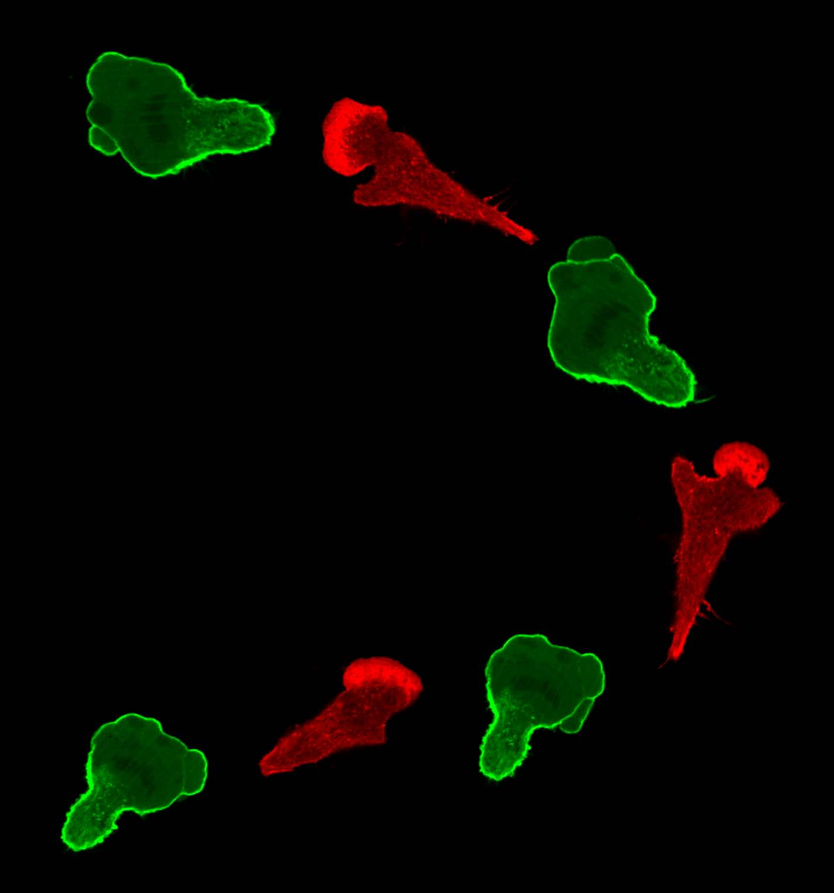 17
Martin Bergert, Max Planck Institute of Molecular Cell Biology and Genetics
Cells with 3D migration – Fluid phase
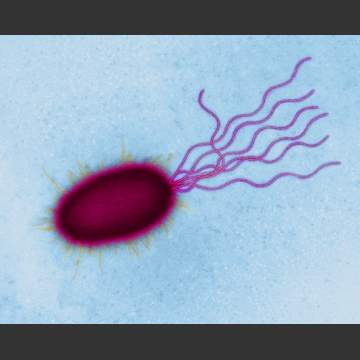 bacteria
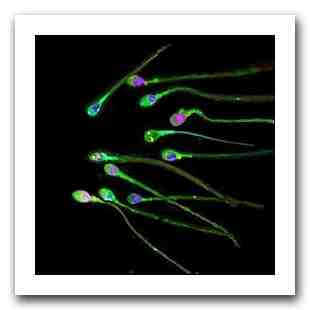 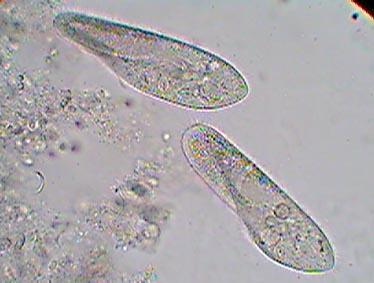 ciliated eukaryotes
spermium
Cells migrating in the 3D space with no limiting factor.
18
Cells with 2D migration – Solid surface
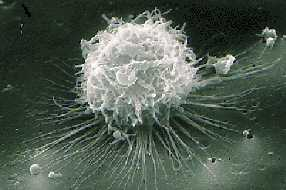 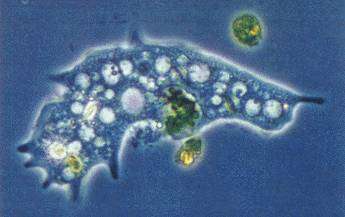 amoeba
monocyte / macrophage
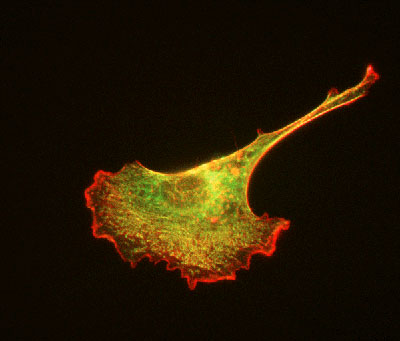 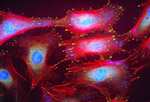 endothel
fibroblast
Cells require solid or semi-solid surface for migration.
19
Migration in Extracellular matrix (ECM)
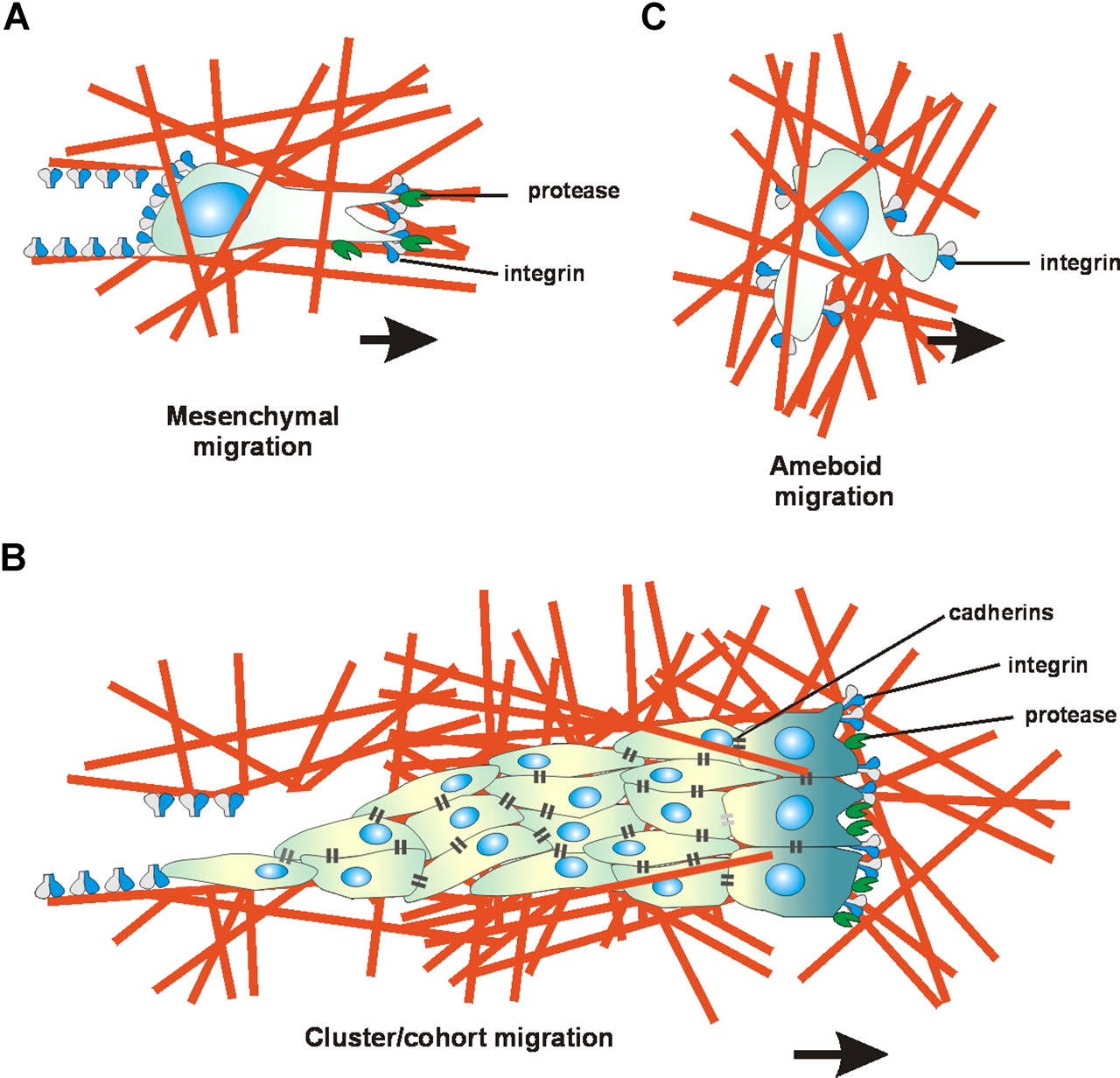 e.g. lymphocyte
e.g. tumor cells
The most fundamental way of migration in ECM.
Polarized cell;  on frontal edge enzyme release
e.g. macrophage
Groups of cells kept together by cell adhesion molecules – migrating together.
20
BLOOD, 1 NOVEMBER 2007  VOLUME 110, NUMBER 9
[Speaker Notes: Amoboid?  sorrend]
Micromotion activity of cells
A constant rotation is detectable 
even in confluent layers of cell cultures.
Quality of ECM can influence of 
characteristics of micromotion.
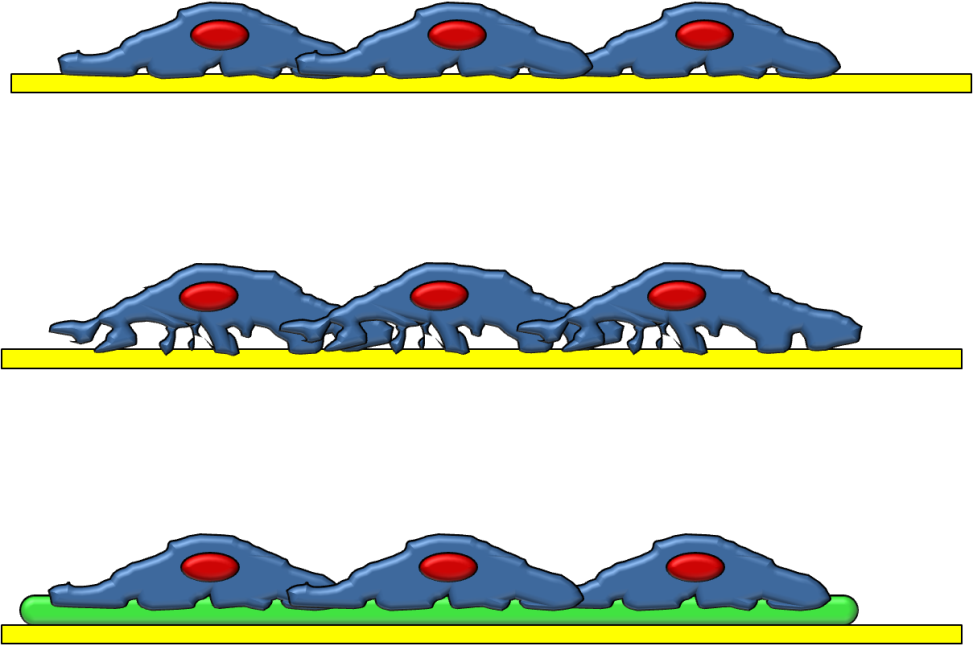 Ectracellular matrix
21
Lang, O., Kohidai, L., Wegener, J. Electrical noise analysis as a tool for screening the metastatic potential of tumor cells. In prep.
[Speaker Notes: Mi a zöld ?]
Cilia and flagellum – Structure and function
propeller like 
movement
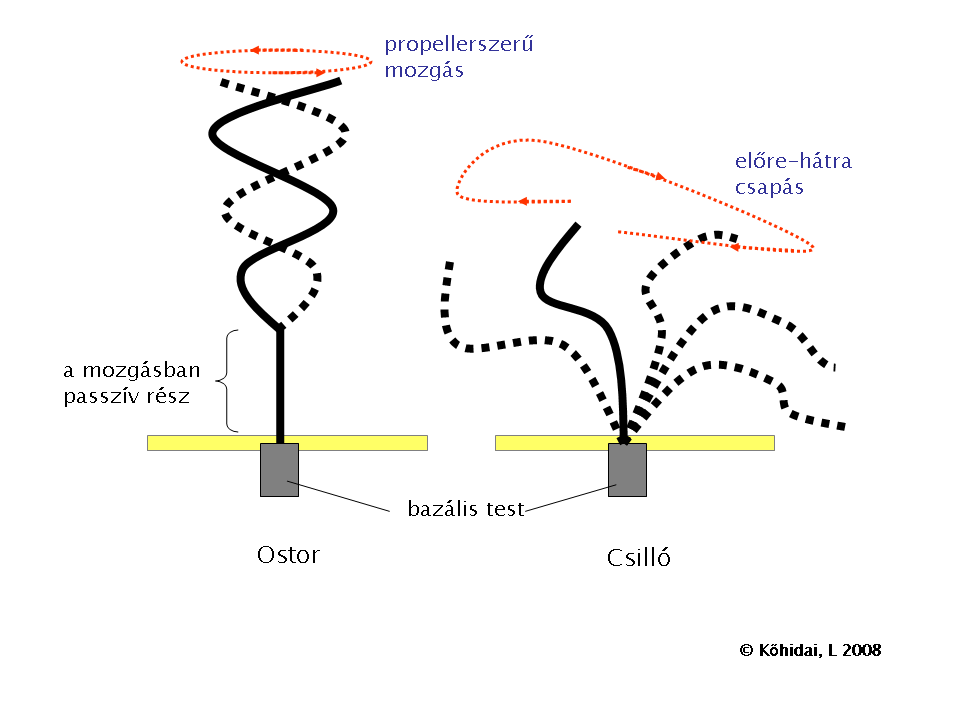 beating 
back-and-forth
in motion
passive part
9 x 2 + 2 microtubuli
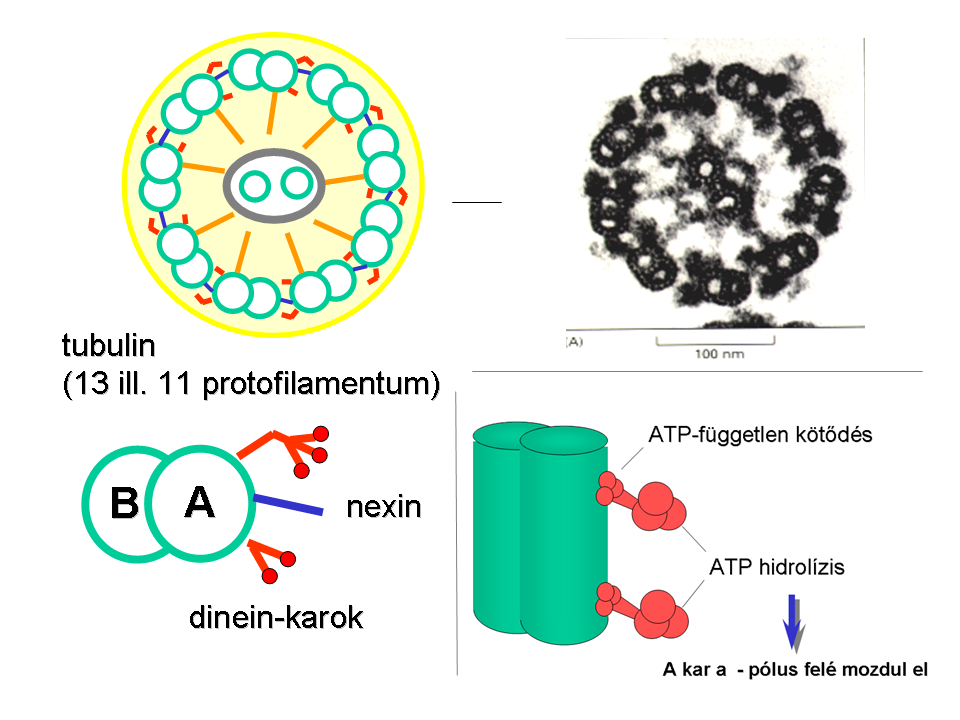 basal body
Flagellum
Cilia
tubulin
(13 or 11 protofilaments)
ATP-independent binding
nexin
ATP hydrolysis
dynein arms
Arm moves toward the negative pole
22
[Speaker Notes: Csilló]
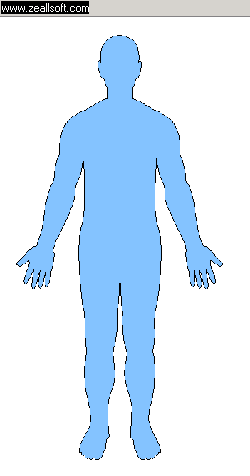 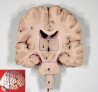 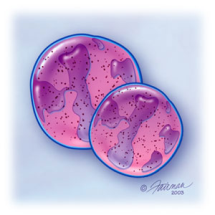 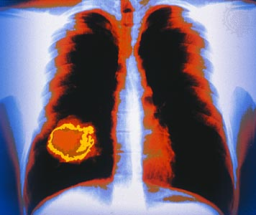 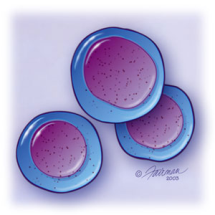 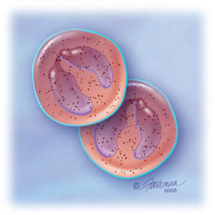 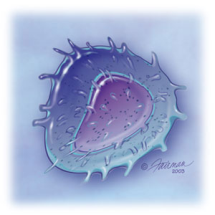 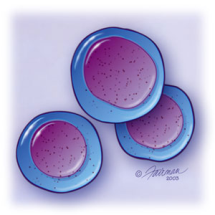 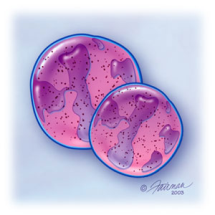 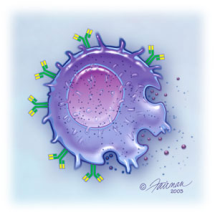 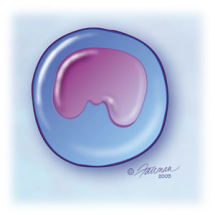 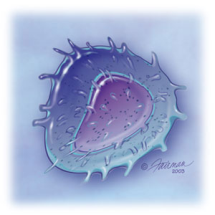 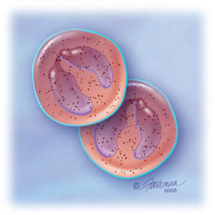 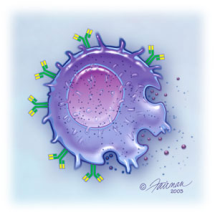 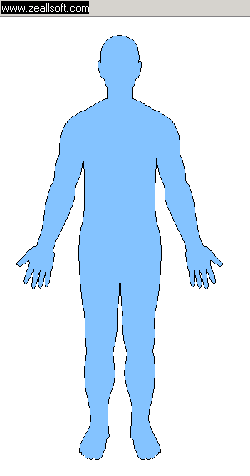 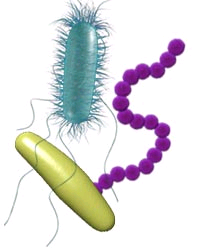 Healthy body with migratory cells (immune system);
Motile bacteria invading body.
Tumor attacked by immune system;
Metastasis  formation.
23
Cytoskeleton
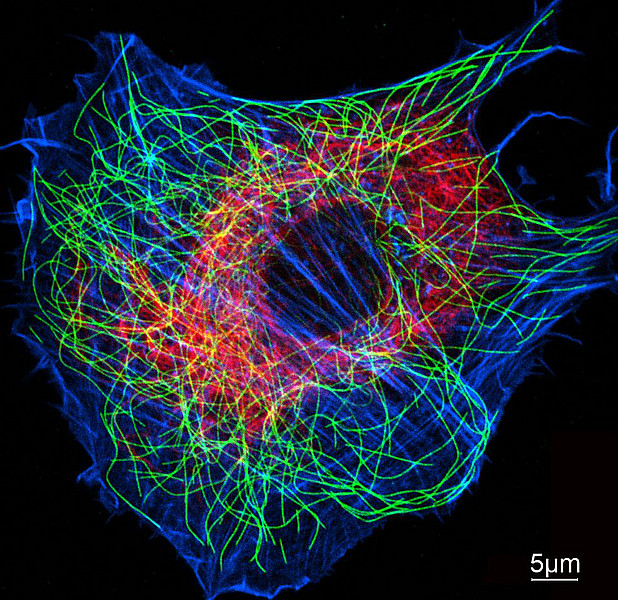 biozentrum.unibas.ch
!
intermedier filaments
e.g. vimentin
microtubule
deformation
= rupture
actin filaments
force
Microtubules              Intermedier filaments      Microfilaments
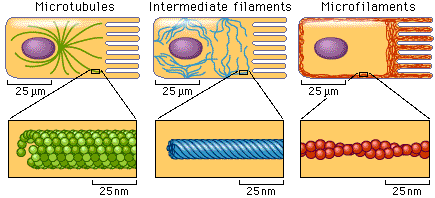 Buffering effect of intermedier filaments
25
!
SLIDING
Globular proteins
Ca2+
ATP
Fibrillar proteins
General basic phenomenon of interacting proteins  resulting migratory responses of cells.
26
Actin polymerization
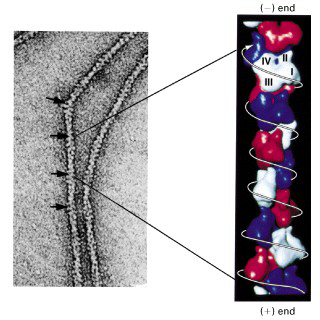 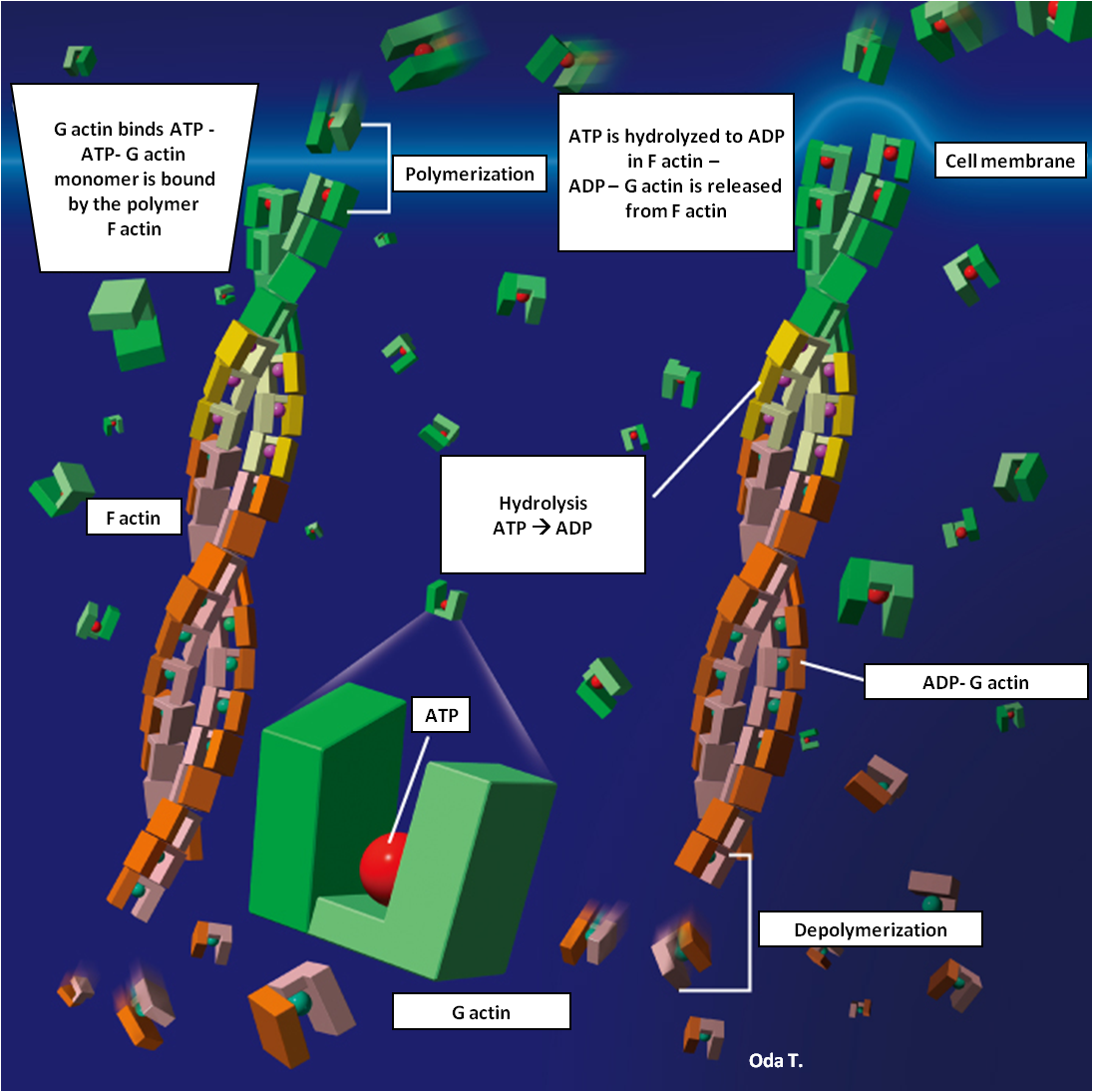 Polymerization:
 ATP dependent
 slow
27
MicrotubulePolymerization of tubulins
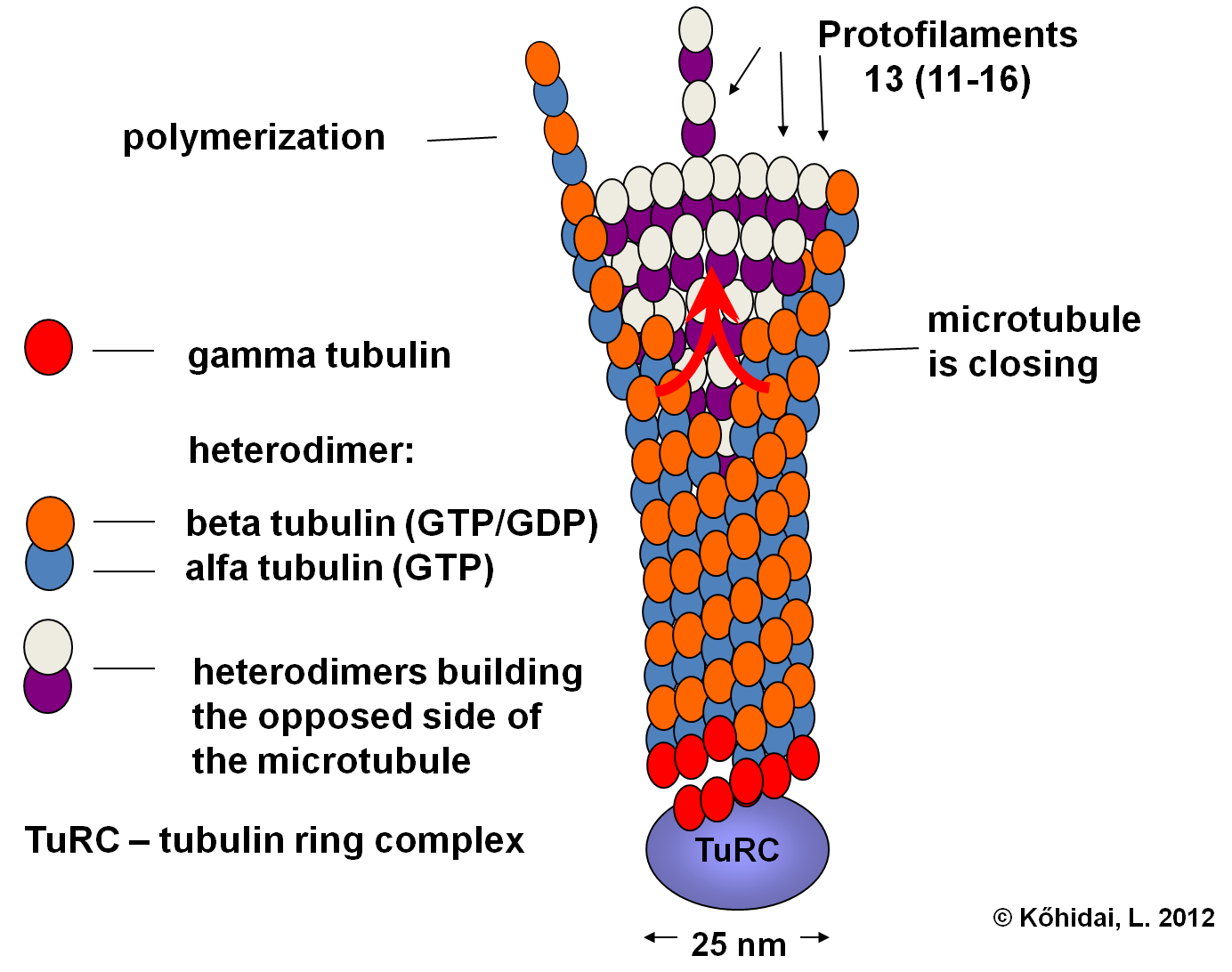 Polymerization:
 GTP dependent
 fast
28
Models of structural instability
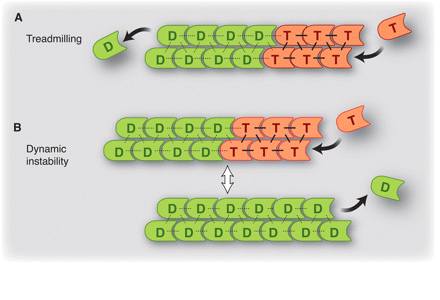 Treadmilling
model
Dynamic 
instability
model
Treadmilling model considers the changing balance between  the polymerization and depolymerization of the cytoskeletal component.
The dynamic instability model considers the polymerization or depolymerization of the same pole of the cytoskeletal component.
29
[Speaker Notes: Essential 
definició]
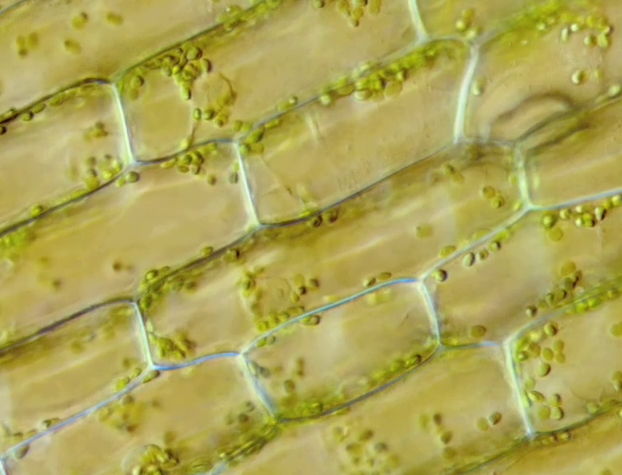 30
Cyclosis
Immobile 
cytoplasm
Circulating, 
cortical 
cytoplasm
Surface membrane
Actin filaments
Cell wall
Motor proteines
Chloroplasts
Forrás: Lodish, H. et al. Mol. Cell Biol. 2000
Essential form of cellular movement.
 In diatomes cyclosis of the cortical cytoplasm helps the movement of the cells.
- Sliding between motor proteins anchored to organels and cortical actin.
31
!
Reticulopodium
Lobopodium
Polypodium
Monopodium
stress-fibrills
integrins
receptor
„hyalin-cap”
„fountain” 
mechanizmus
„hopper”
actin 
network
32
© Kohidai, L. 2012
[Speaker Notes: Focal contact]
Focal contact
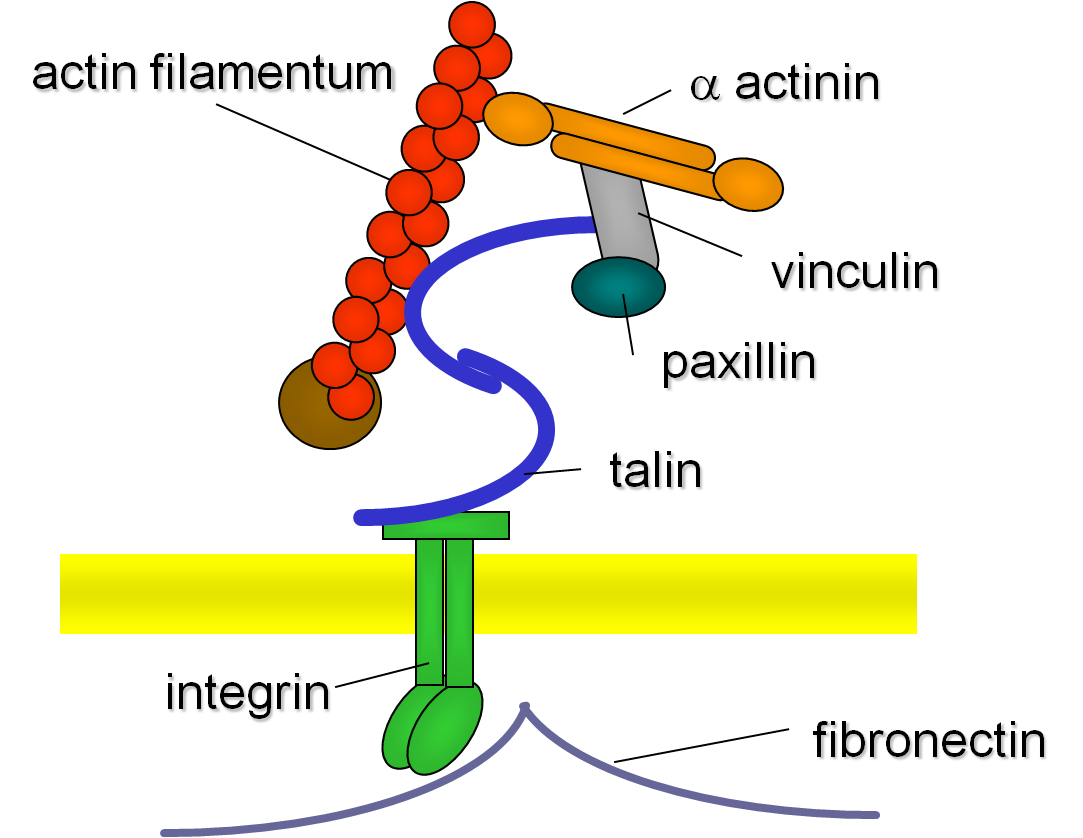 33
Actin associated 
proteines
contractil  bundle
a actinin - stress fibr.
gel-like network
filamin - cortex
„tight” parallel bundle
fimbrin - filopodium
34
-
+
Length of actin – regulatory proteins
Gelsolin
Severin 
gCap39
CapZ 
Villin
Tropomodulin

Cofilin
Severin
Gelsolin
Cytoplasmic regulatory proteins of actin influence length of the molecule:
 Capping proteins can block growing or breakdown
 other truncating proteins reduce acting length of actin in the cortex
35
[Speaker Notes: cím]
A Force generation onto surface membrane
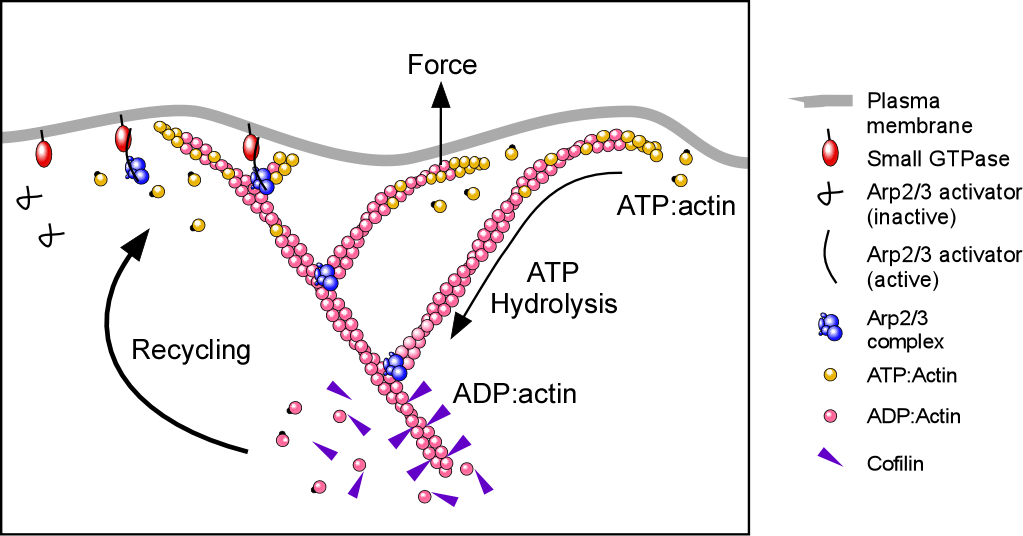 36
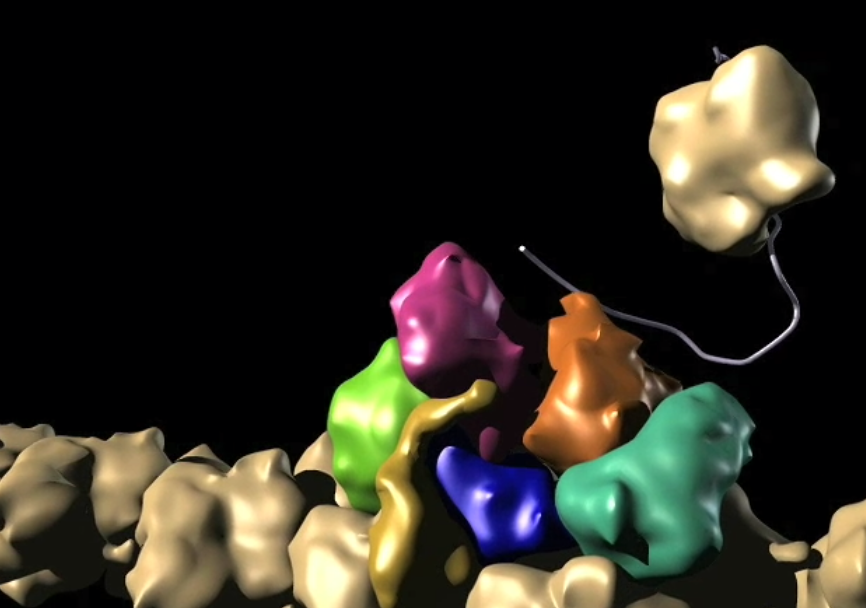 G-actin
Arp 2/3
complex
F-actin
37
Cell membrane
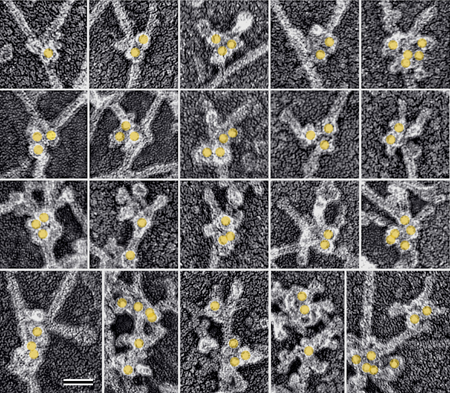 Myosin I.
Arp2/3
Profilin
- G-actin
Protein
rich in 
Pro
PIP2
F-Actin
Filamin
Integrin
(Svitkina, TM és mts. J. Cell Biol. 1999 munkája felhasználásával
Force generation by actin
branching actin
F-actin generates force via different membrane conponents as Myosin I, PIP2 and integrins. 
Connecting molecules: Arp2/3, profilin and filamin.
38
[Speaker Notes: cím]
Mechanical strength given by intermedier filaments
desmoplakin
desmoglobin
desmosome
cadherin
keratin e.g. in epithelial cell
plectin
hemidesmosome
integrin
membrana basalis
© Kőhidai, L. 2012
Intermedier filaments influence position, polarity and shape of migrating cells in tissues.
39
Intermedier filaments
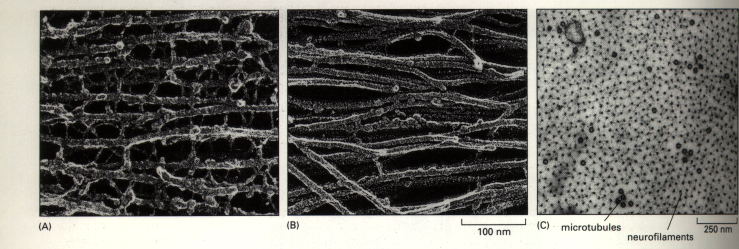 Neuro-filaments 
– several cross-linkers
Glial filaments
 – few cross-linkers
Number of cross-linkers is diverse up to the type of the 
intermedier filament
40
Motor proteins
!
assoc.
polypeptides
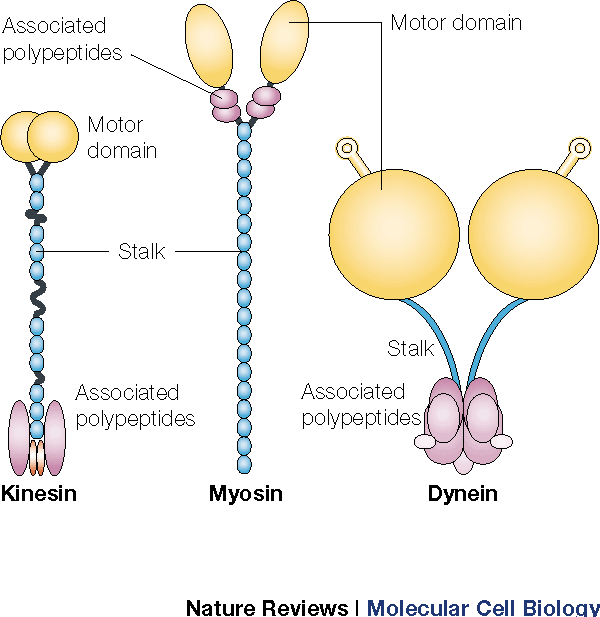 motor domain
motor 
domain
„stalk”
„stalk”
assoc.
polypeptides
assoc.
polypeptides
Myosin
Dynein
Kinesin
Partner mol.:      Tubulin                 Actin                    Tubulin
41
Kinesin „walking” on microtubule
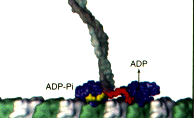 ADP
ADP-Pi
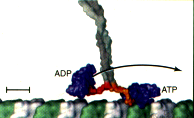 ADP
ATP
Kinesin
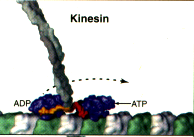 ADP
ATP
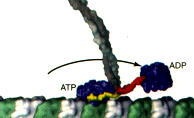 ATP – strong interaction
ADP – weak interaction
ADP
ATP
42
https://www.youtube.com/watch?v=YAva4g3Pk6k
Actin - Intermedier filament – Microtubule 
links
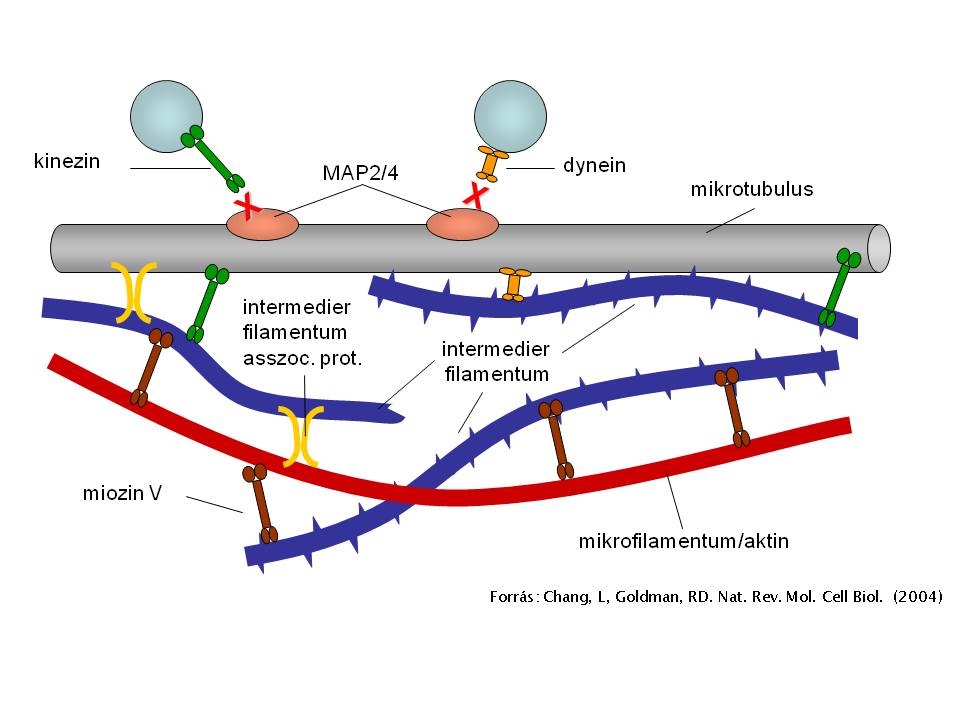 kinesin
microtubule
microtubule
intermedier filament assoc. prot.
intermedier filament
myosine V
microfilament/actin
Intermedier filaments are linkers between microtubular and microfilamentar system
43
Molecules eliciting cell migration

Signaling
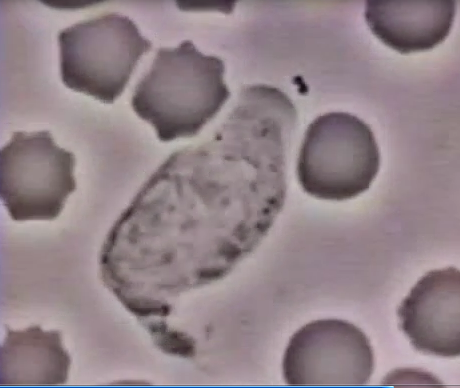 44
!
Chemorepellent substance
Chemoattractant substances
45
!
Main groups of chemoattractant ligands
ions of inorganic salts (K+, Cl-) 
 amino acids (methionine, serine)
 biogenic amines
 oligopeptides (bacterial tripeptides – e.g. fMLF)
 hormones (insulin)
 chemokines (e.g. interleukin 8)
 pheromones
 synthetic substances (drugs)
46
Sequence of appearence of amino acids in the primordial soup
 and their chemotactic effects
Chemotactic responsiveness proved to be decisive in early levels of cell phylogeny.
47
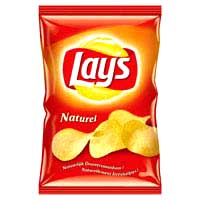 ?
CHIPS   =
CHIPS   = chemotaxis inhibitory protein of Staphylococci
C5a receptor
CHIPS
Neutrofil gr.c.
C5a
Bacterium
Formyl peptid
receptor
CHIPS
fMLF
Receptors of C5a, fMLF are inhibited
   Neutrofil grc. responses are blocked
   Bacteria survive in human body
48
Forrás: Foster TJ. Nature Reviews Microbiology  2005
CHIPS
CHIPS
-NH2
-NH2
CHIPS are multipotent inhibitors.
The same CHIPS can block fMLF and C5a receptors
Formyl-peptid
receptor
C5a
receptor
-COOH
-COOH
49
Forrás: Foster TJ. Nature Reviews Microbiology  2005
!
Classification of chemokines
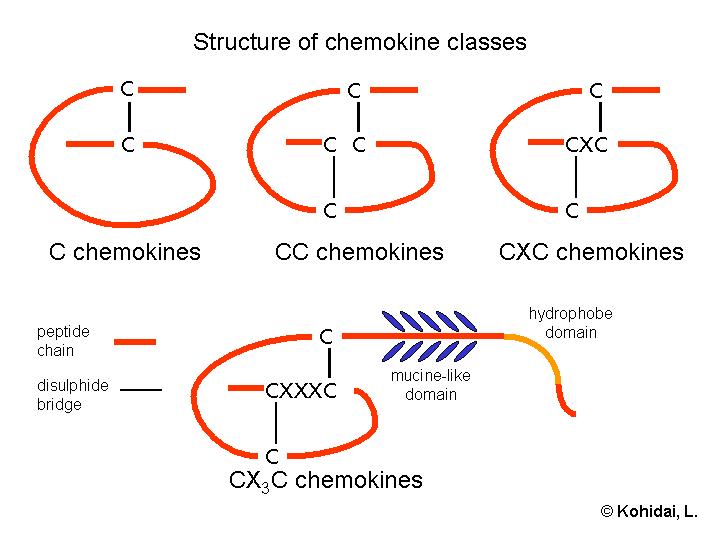 C chemokines
CC chemokines
CXC chemokines
hydrophobe
domain
Peptide chain
mucin-like
domain
disulfide-
bound
CX3C chemokines
Group of molecules responsible for migration in several motile cells of the body ( neutrophil grc., monocyte, lymphocyte). 
Class CX3C is responsible for haptotactic responses as it has hydrophobe domain which can fix the molecule to the surface membranes.
50
3D structure of chemokines  - Interleukin-8
© Kohidai, L. 2000
3D structure of IL-8, one of the most effective CXC chemokines. 
The structure is composed of 3 beta sheets and an alpha helix and the connecting loops.
51
!
Chemokine receptors
chemokine
NH2-
GAG
receptor
HOOC-
G-protein
phosphorylation
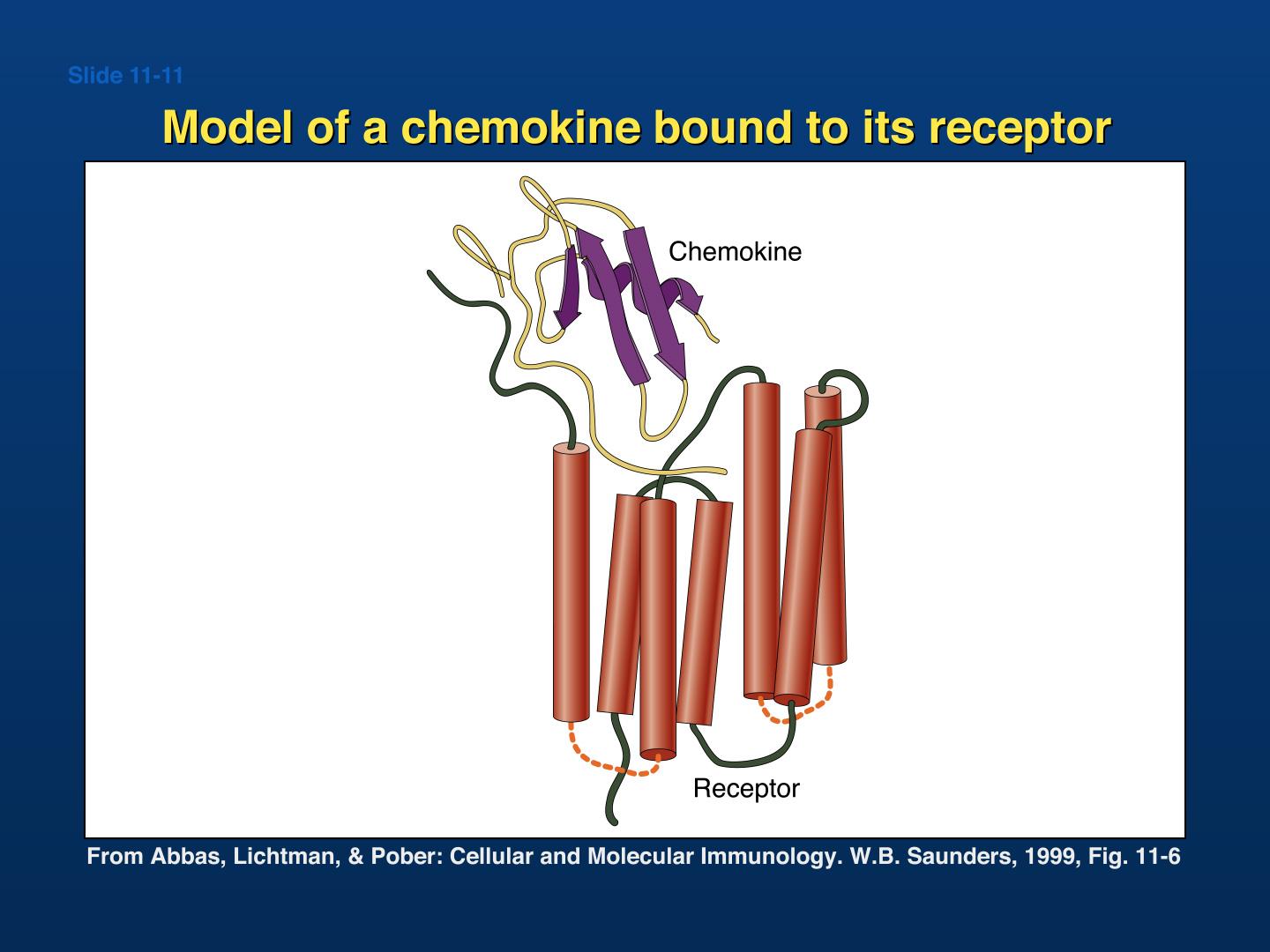 Cellular and Molecular Immunology 1999
Interaction between chemokine and its receptor: it is shown that only some parts of the chemokine participate in the interaction and that chemokine develops contact with other membrane components (e.g. GAG)
Phosphorylation of the intracellular C-terminal part  and induction of G-proteins are significant parts of intracellular signaling.
52
Mechanotaxis
53
Cytoskeleton has a significant role in mechanotaxis
cytoskeleton
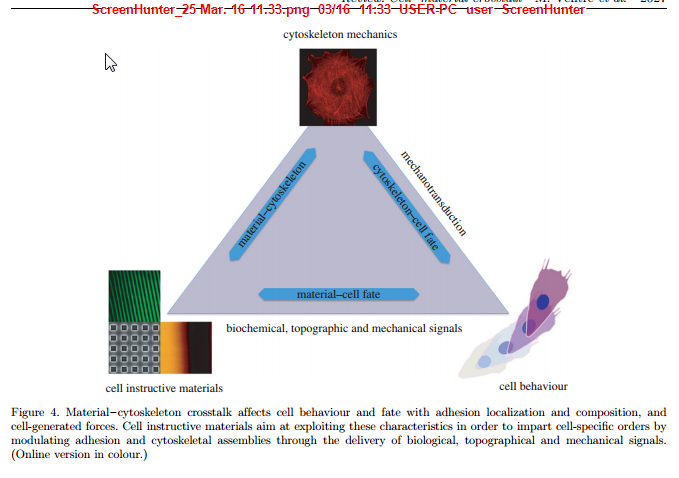 cell, its cytoskeleton and surrounding materials perform significant system

 changing condition of environment has significant effect on migratory behaviour of cells
mechanotransduction
material - cytoskeleton
cytoskeleton  -  response
material - response
biochemical, topographical            
 and mechanical signals
cellular response
cell instructive materials
54
!
Preferences of migratory cell
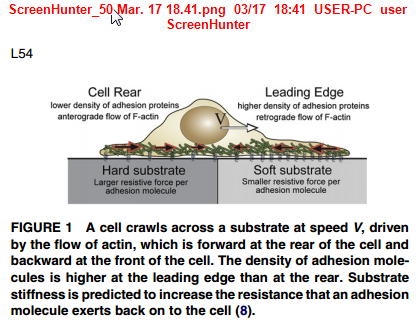 Cell Rear
Lower density of adhesion proteins      
Anterograde flow of F-actin
Leading Edge
Higher density of adhesion proteins
Retrograde flow of F-actin
Hard substrate
Larger resistive force 
per adhesion molecule
Soft substrate
Smaller resistive force 
per adhesion molecule
55
Clinical approaches
56
!
Fertilization:  Chemotaxis as guiding factor
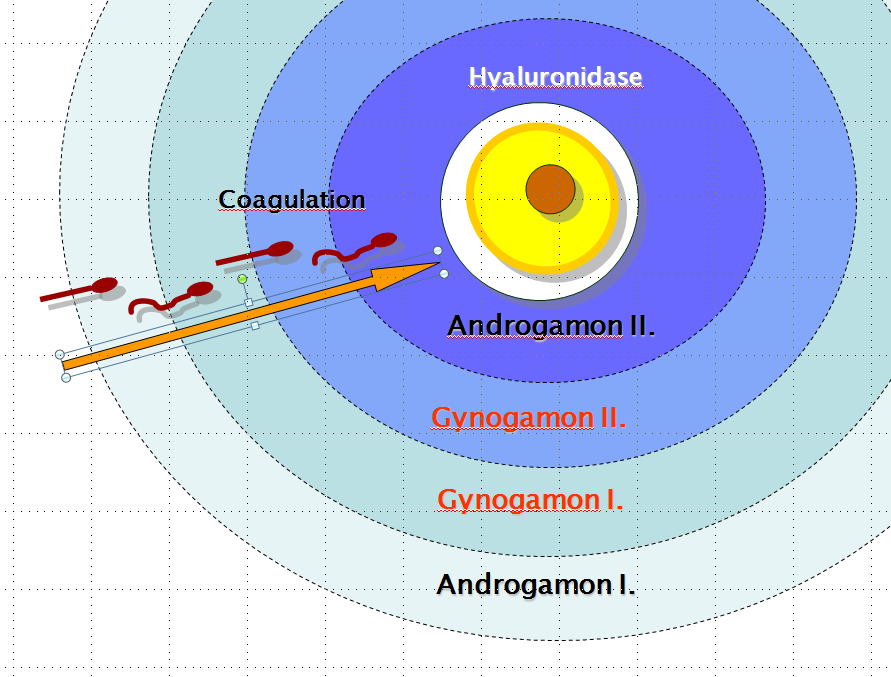 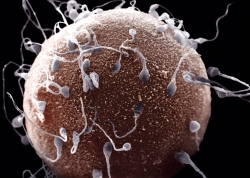 Male and female origin factors are present in the proximity of oocyte.
The cascade like process results also a positive selection of spermiums.
57
!
Inflammation - Transmigration
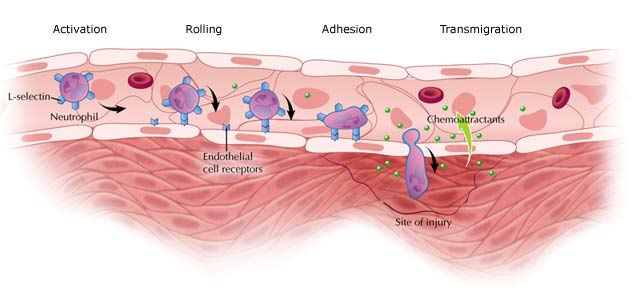 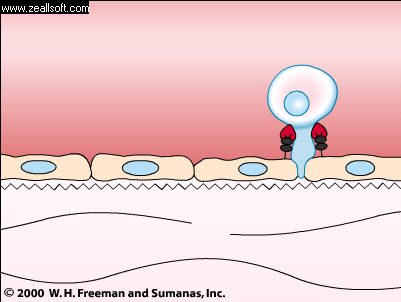 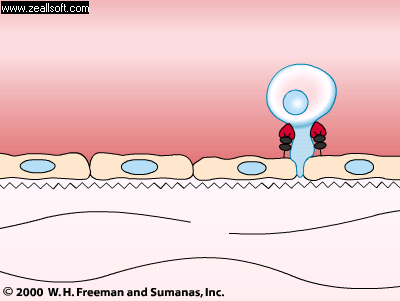 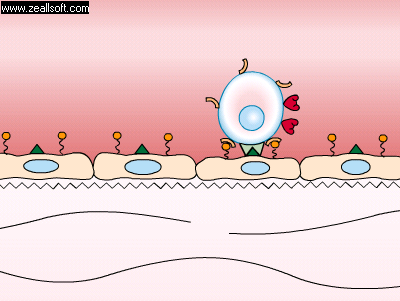 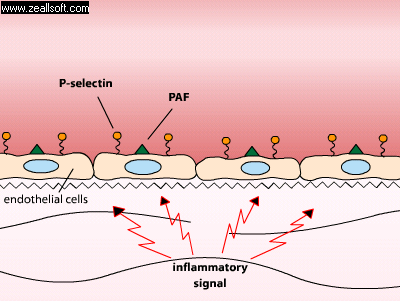 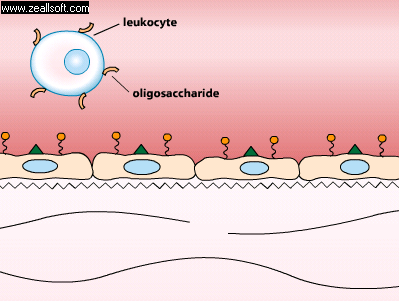 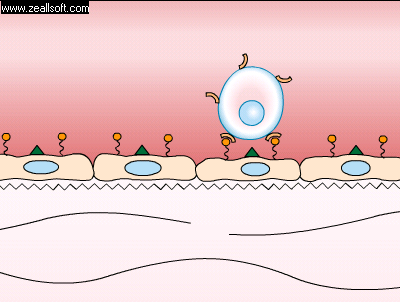 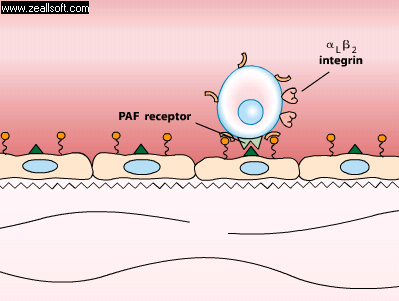 Interacting cells change expressed molecules (adhesion molecules – e.g. selectins, integrins and their receptors) on the surface step-by-step
58
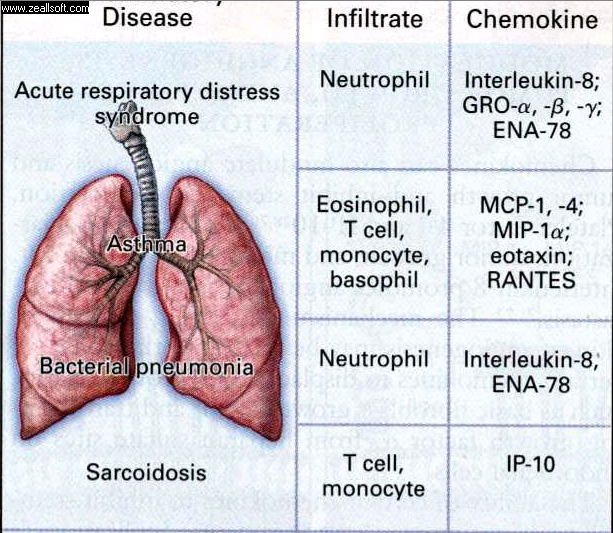 Significance of chemokines in development of diseases
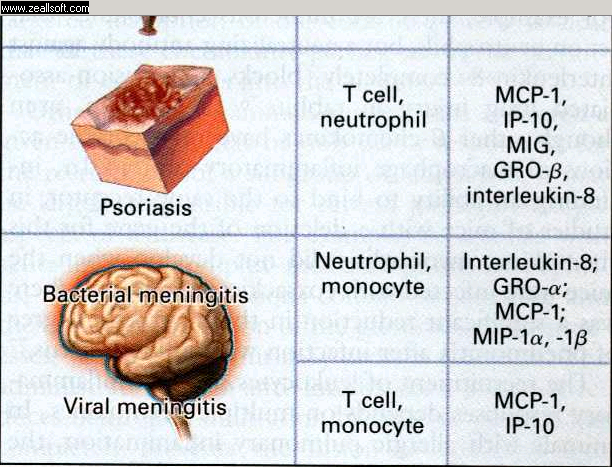 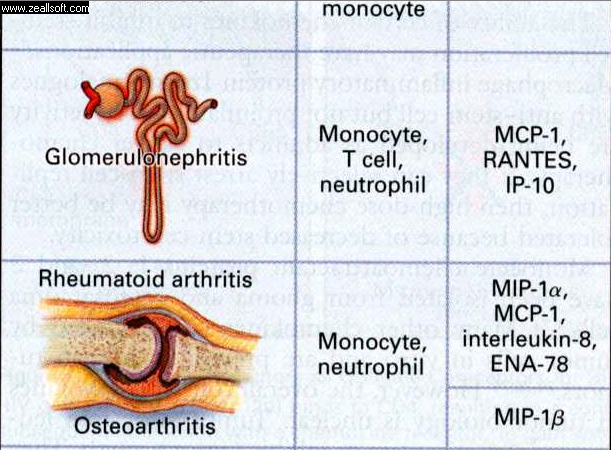 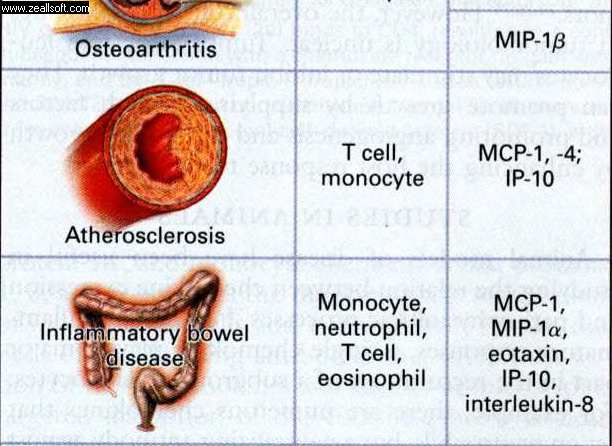 In the background of several serious diseases we can find inflammatory processes regulated by chemokines.  
Every group of diseases is characterized by specific chemokine-target cell activation process.
59
Trapped macrophages - Atherosclerosis
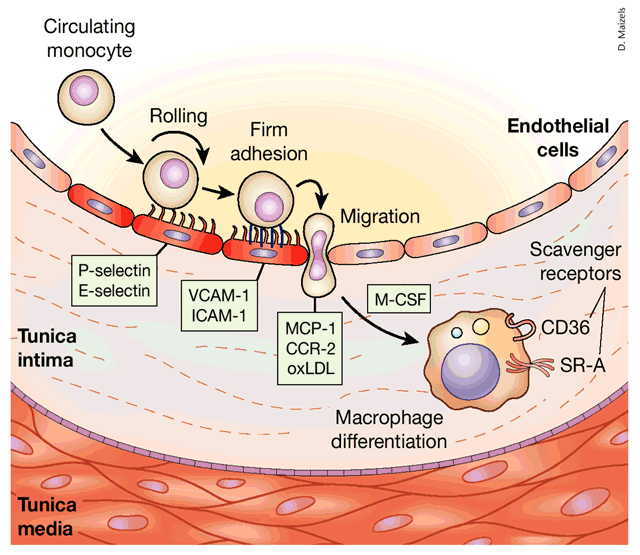 monocyte
in blood
‘rolling’
firm
adhesion
endothel
cells
MIGRATION
scavenger
receptors
tunica
intima
macrophage
differentiation
tunica
media
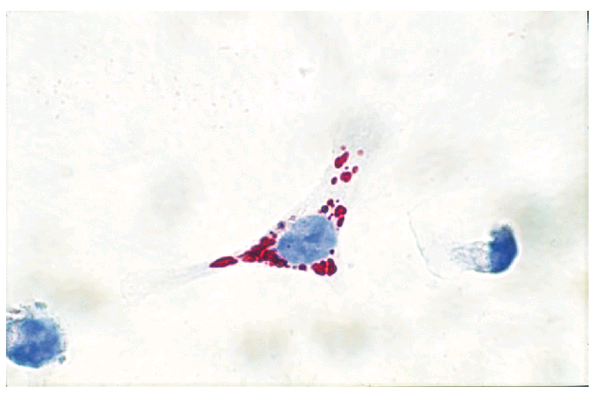 A pathological signal induced macrophage migration is in the background of atherosclerosis.  The macrophages crossing the endothel are trapped and as a result their phathological metabolic processes turn to foam cells. The mass of foam cells forms the well known plaques.
Nature Medicine  8, 1235 - 1242 (2002)
60
!
Tumor cells – Migration of metastatic cells 2
Matching of the chemokine receptors of the metastatic tumor cell and chemokine environment of the target tissue is a targeting factor in development of tumor metastasis.
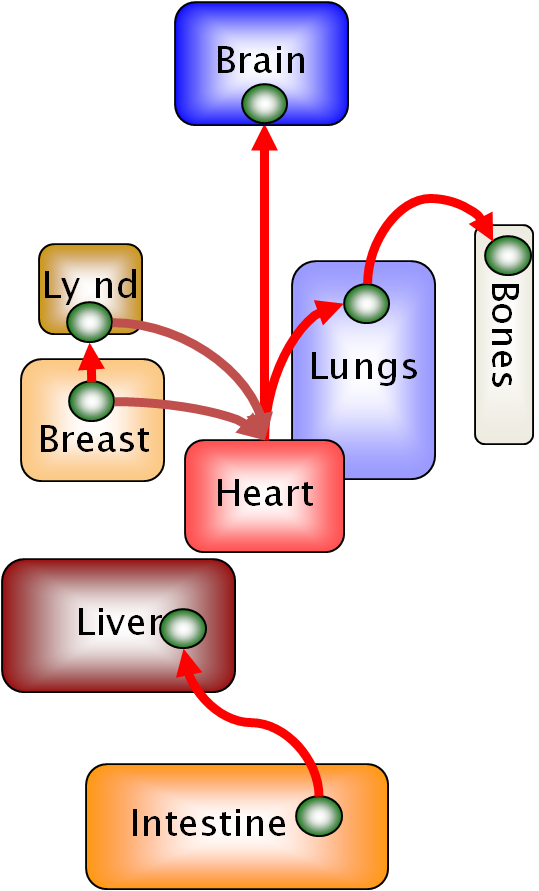 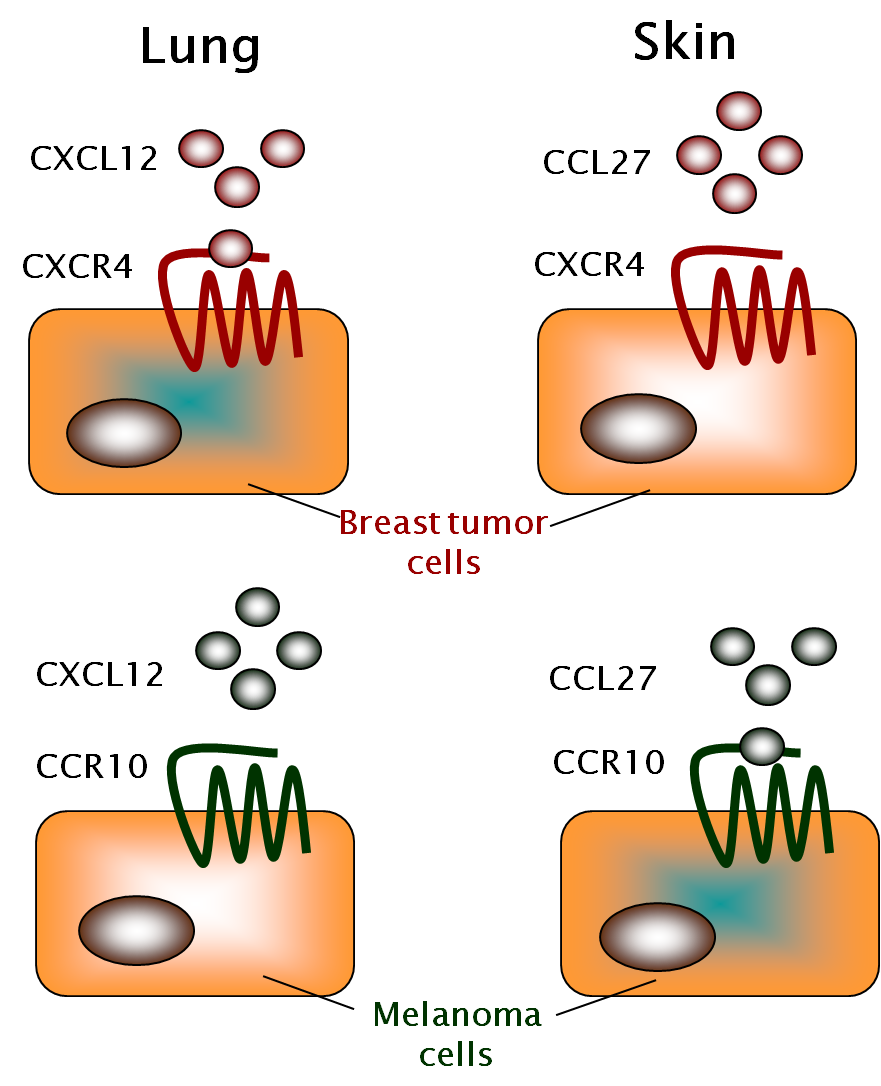 Treatment with targeting of migratory cells
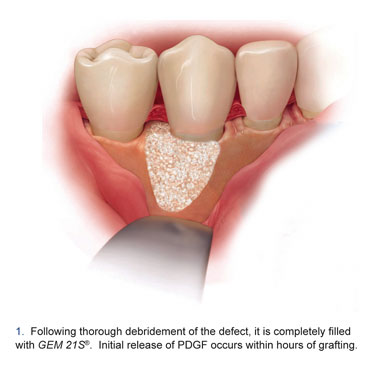 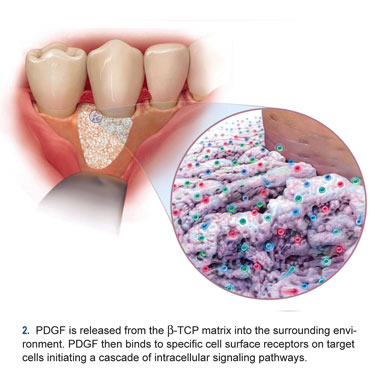 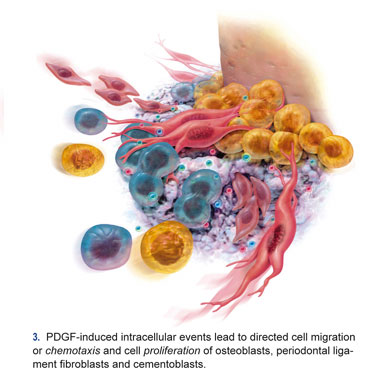 Dentures of maxilla/mandibula with scaffold filled chemoattractant 
substance (PDGF)
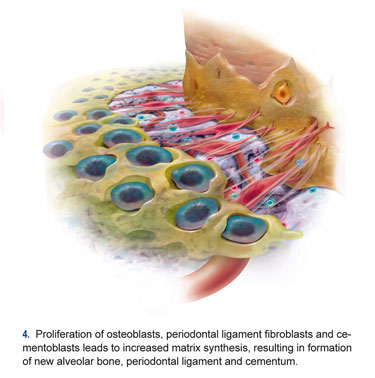 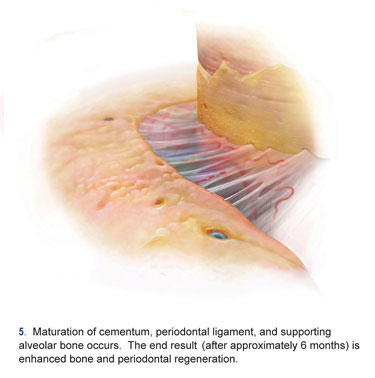 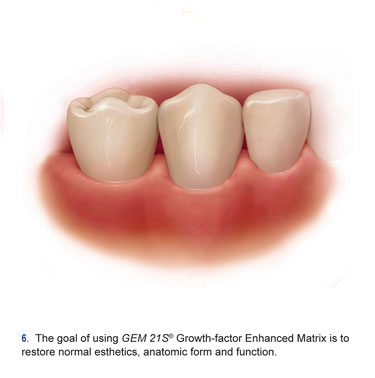 Increased migration and proliferation of osteoblasts, fibroblasts and cementoblasts
 promotes the ossification
62
Cellular movement and mechano-transduction: 

Cell movement, its significance in biology and in medicine. 
Main types of cell movement: taxis and kinesis (chemotaxis, haptotaxis and necrotaxis). 
Main groups of substances with cell motility inducer ability (formyl peptides chemokines) and their receptors. 
Structure and function of cilia and flagellum. Basal body. 
Molecular mechanism of ciliary movement (sliding of microtubules). Amoeboid movement. 
Differences in tissue elasticity. 
Characteristics of the mechanical property of the migrating cell, preferences of cells.

(ECB:  569 – 604 OR 565 - 598)
63
Appendix
Information on the next slides are only to guide students about the subjetc, they do not belong to the  core subjects of Cell Science.
Models of chemotactic signaling: Yeast
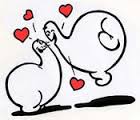 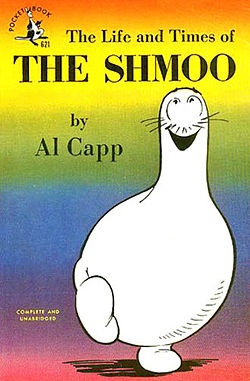 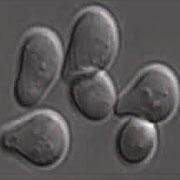 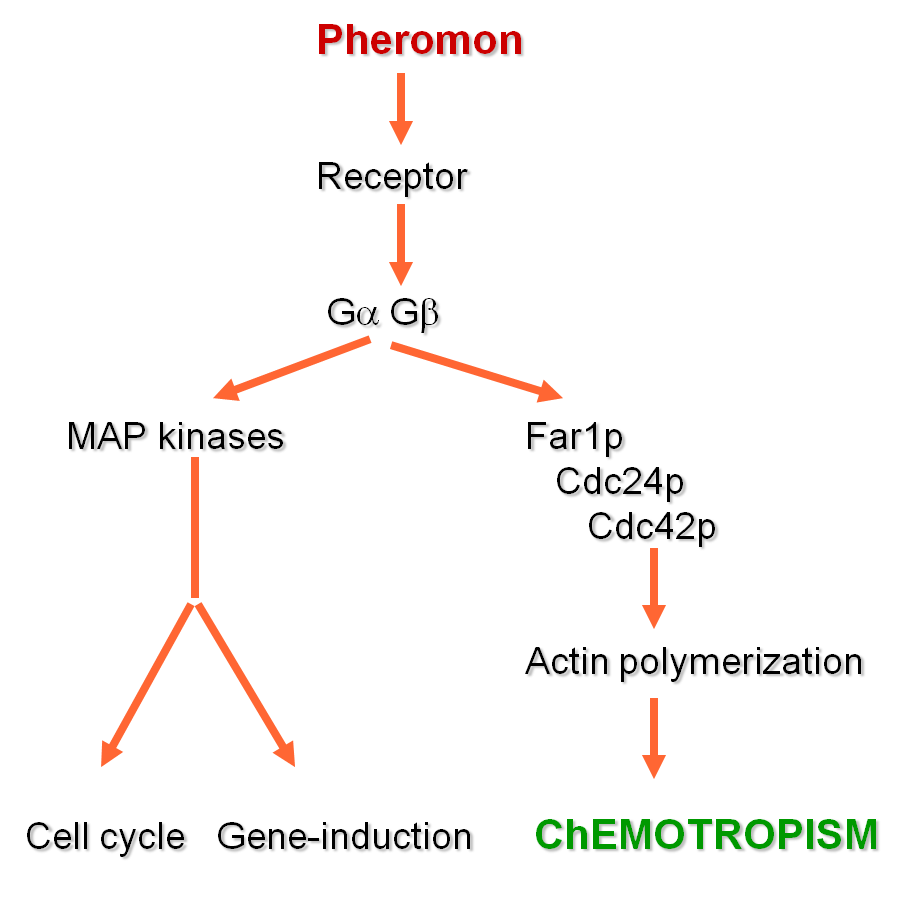 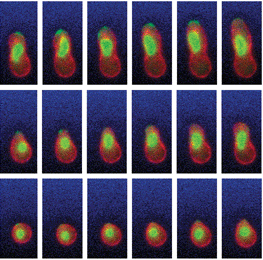 Induction of chemotaxis receptors results more responses via activation different intracellular pathways.
65
Models of chemotactic signaling : Dictyostelium
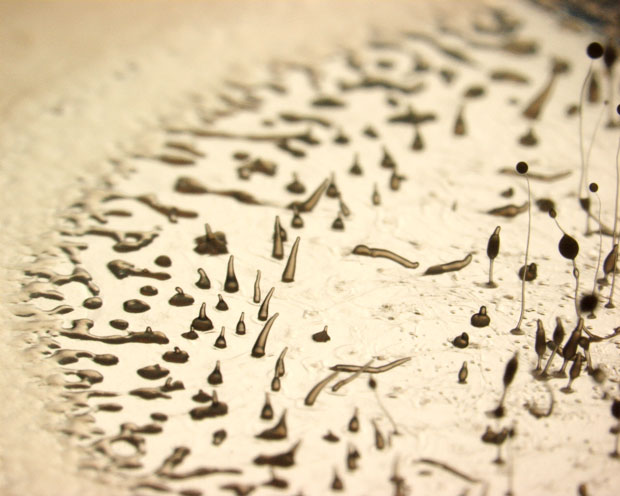 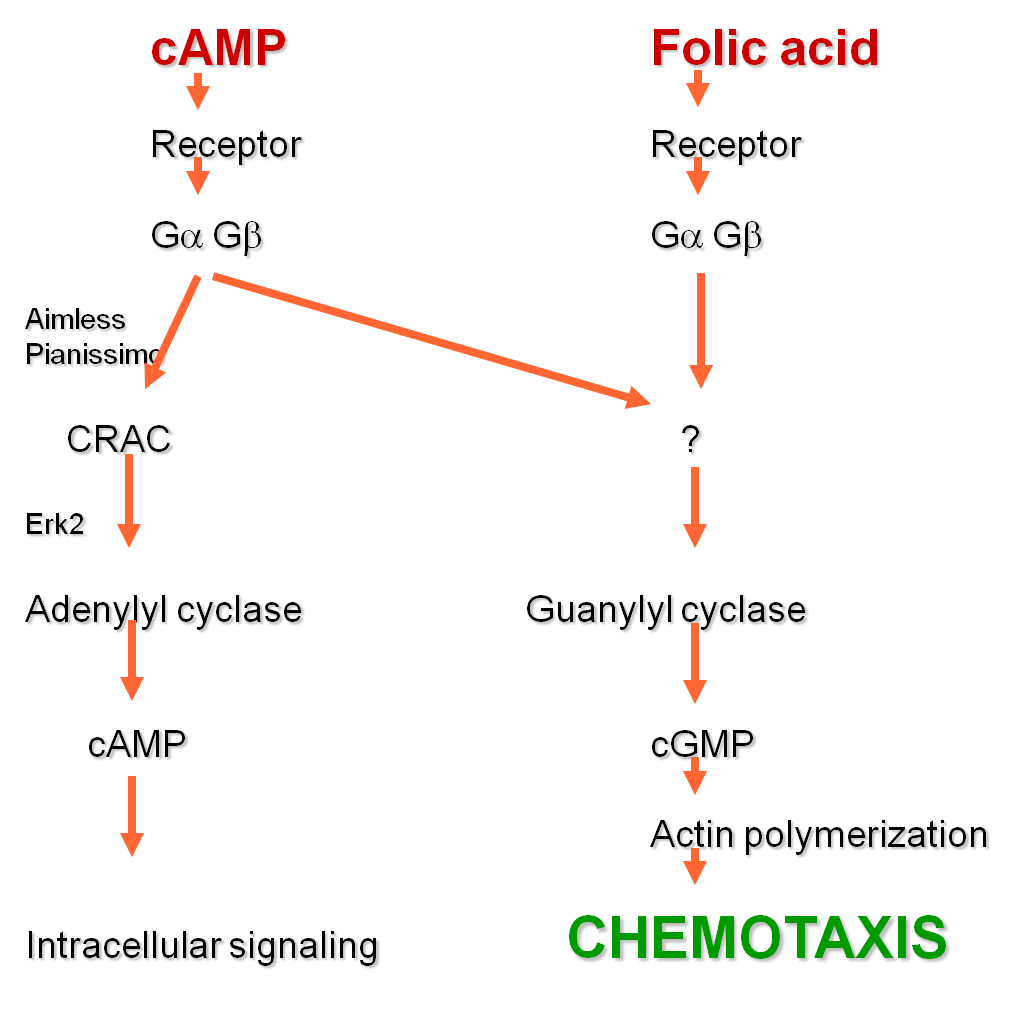 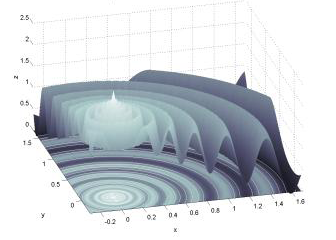 Crosstalk between ligands inducing 
different signaling pathways can result also chemotactic responses.
Changing number of actin 
filaments  - induced by 
cAMP treatment
in Dictyostelium
Chemotaxis
Two-peak response.
Reorganization of actin network.
+cAMP
67
Formyl-Met-Leu-Phe (fMLF)
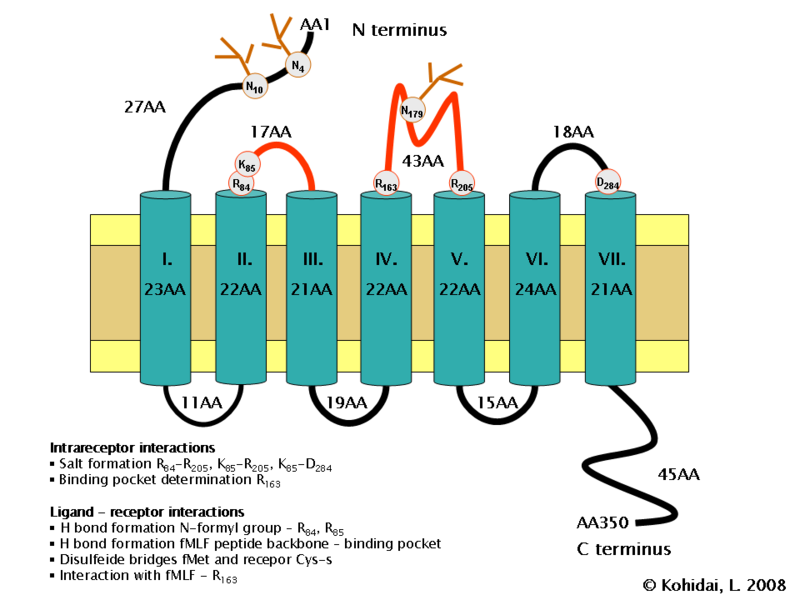 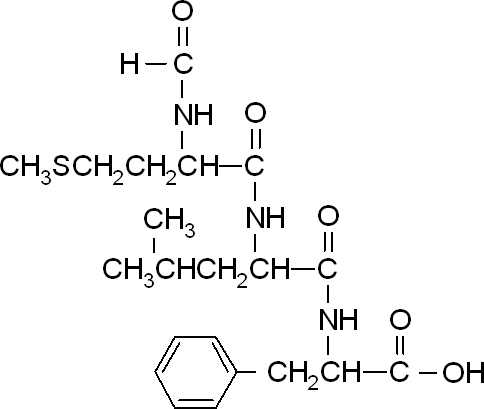 fMLF
Chemotactic effects of the bacterial tripeptide (fMLF) is elicited via surface membrane receptors (FPR) composed by 7 transmembrane domains. Special parts of the receptor are responsible for binding of the peptide (red, brown), other parts (15AA loop) is responsible for the  signal transfer into the cell.
68
Intracellular signaling network of Formyl-Met-Leu-Phe (fMLF)
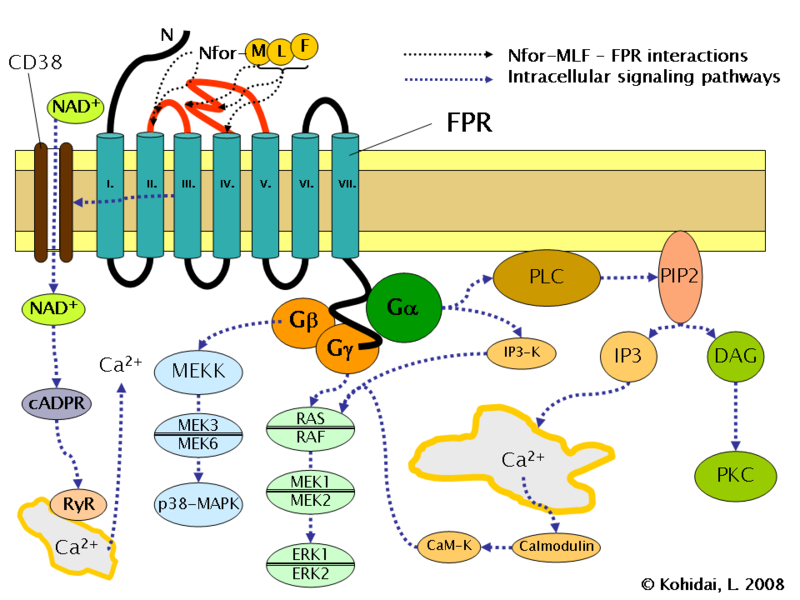 Signaling via FPR is achieved by activation of different signaling pathways.
69
Complement system - C5a receptor
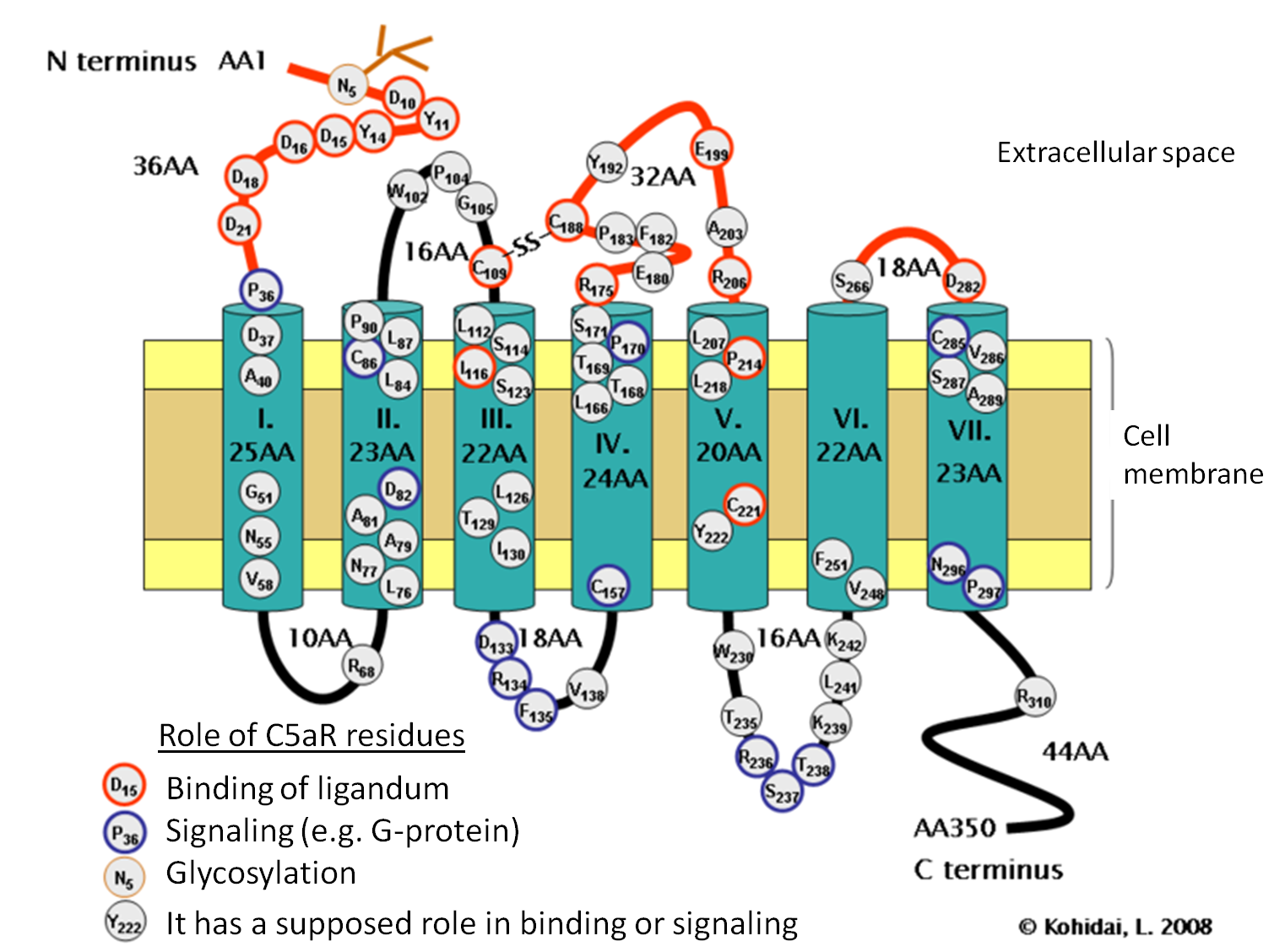 Receptor of  complement C5a is also a 7TM structure. Its extracellular loops (red) are  binding  C5a, while the intracellular 18AA and 16AA loops have a role in signal transfer.
70
Complement system - C5a
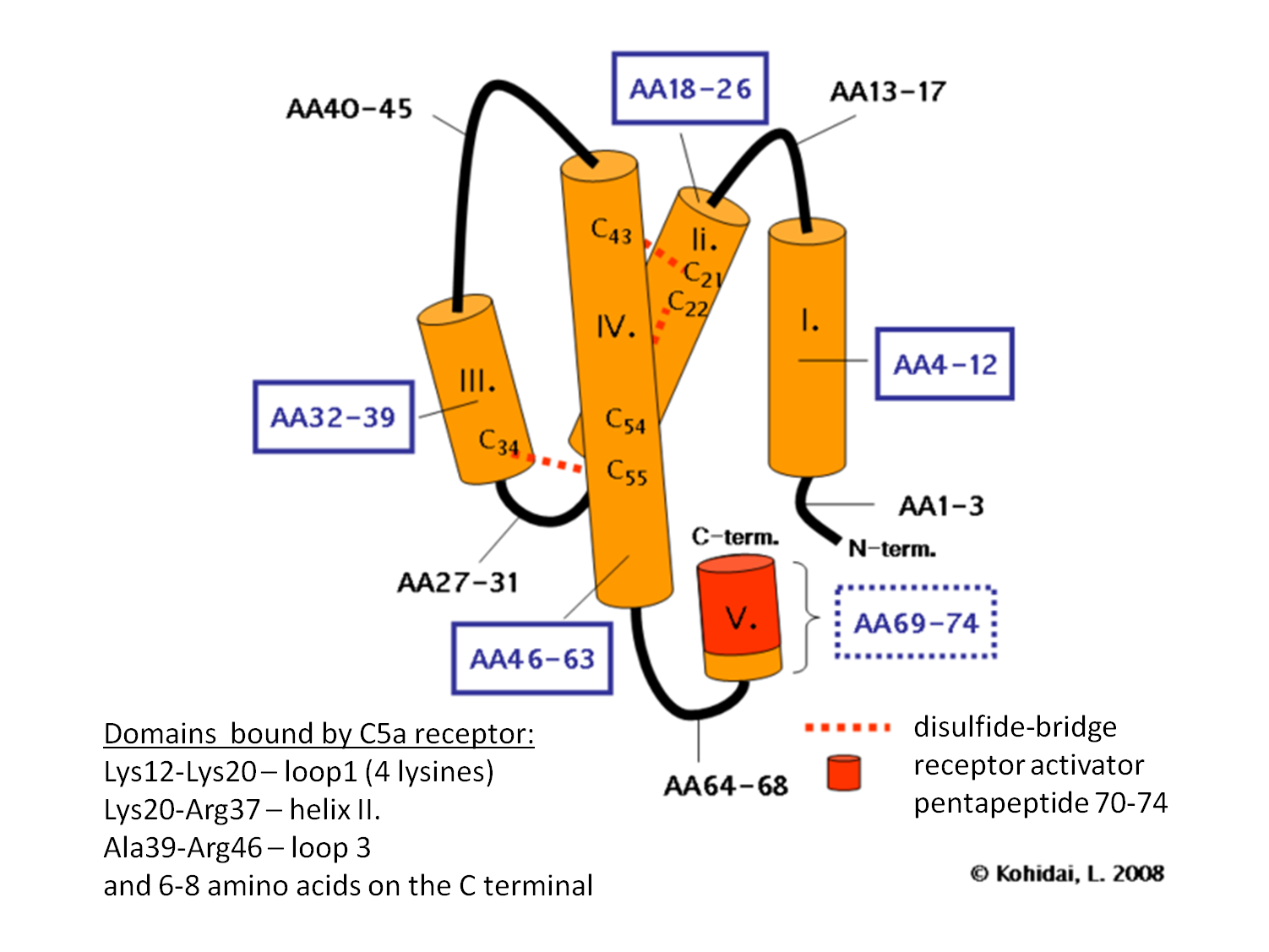 Complement 5a (C5a) is the most chemoattractant member of the complement system. 
Its chemoattractant moiety is elicited by the C-terminal pentapeptide (red) while other parts are responsible for the optimal conformation.
71
Ligandspecificity – Overlapping effect of chemokines
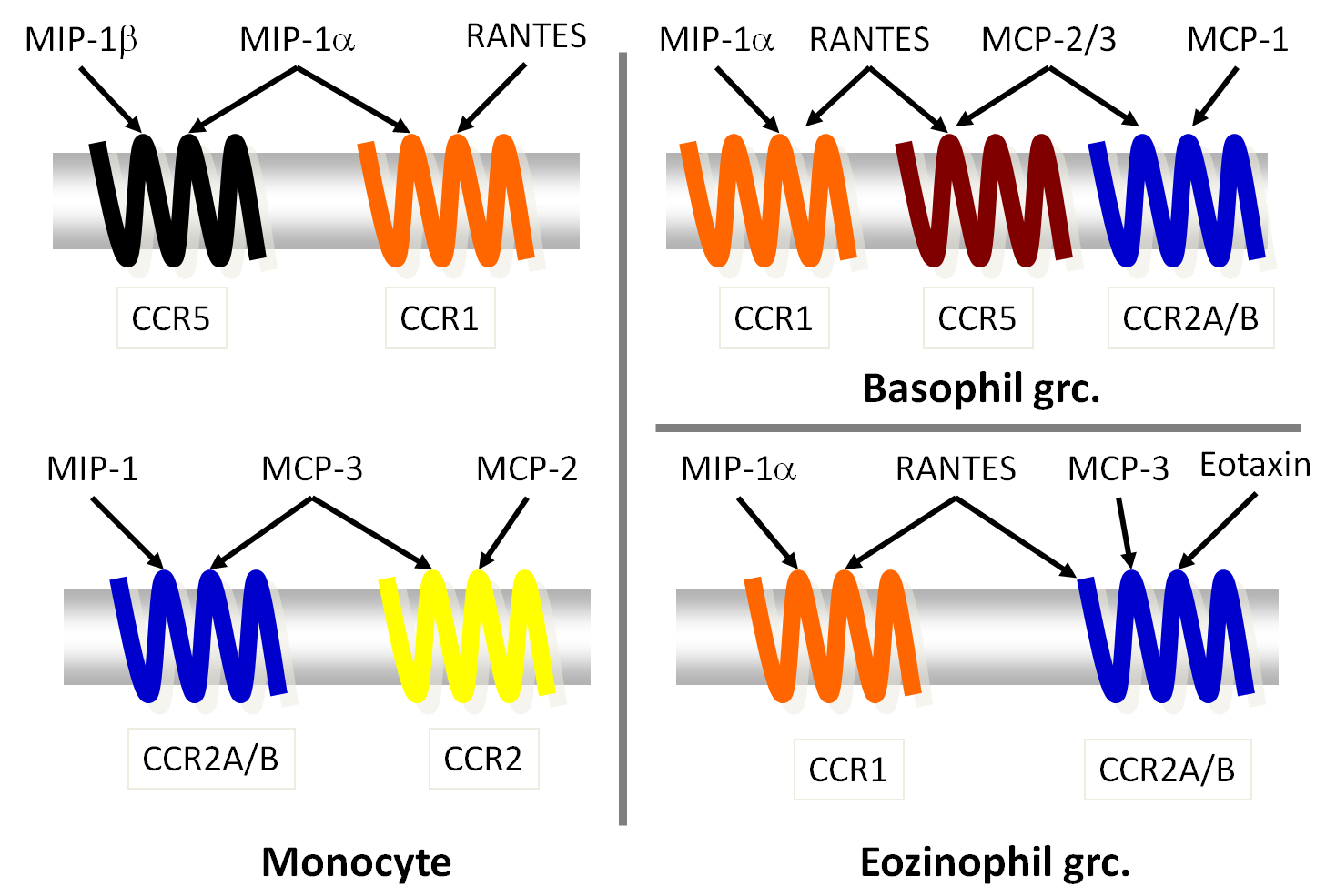 The same chemokine acts on different receptors
Possibility of regulatory networks and fine tuning of responses
72
Diversity of cellular responses induced by chemokines
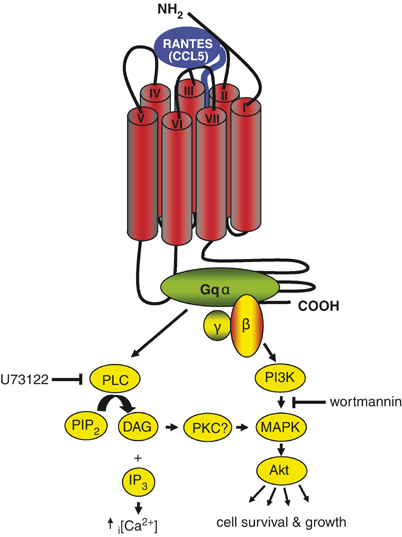 U73122
Wortmannin
FUNCTIONAL RESPONSES
Formation uropodium
Anti HIV infection effect
Chemotaxis
IL-2 receptor expr.
Adh. mol. expr.
Cytokine release
Proliferation
- Induction of a chemokine receptor
results diverse functional responses

- Responses are chemotaxis related, while others have more general significance
73
Preferences of migratory cell – Tissues of the human body
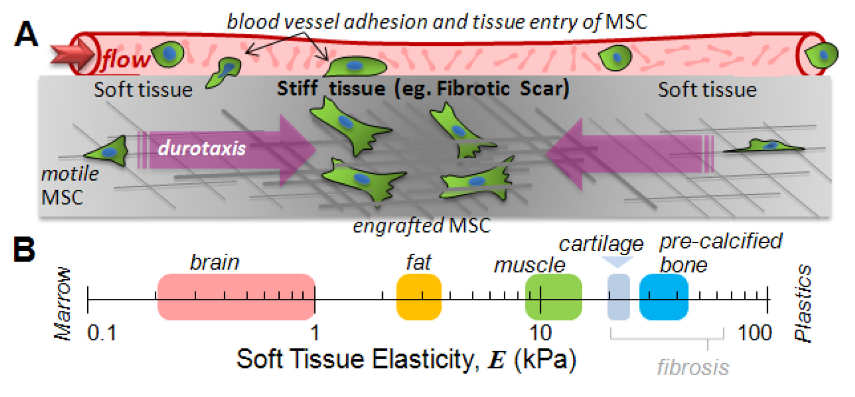 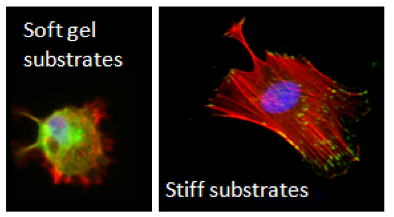 Cells belonging to different tissues express diverse mechanical preferences.
74
Membrane level regulation of flagellar beating of sperm
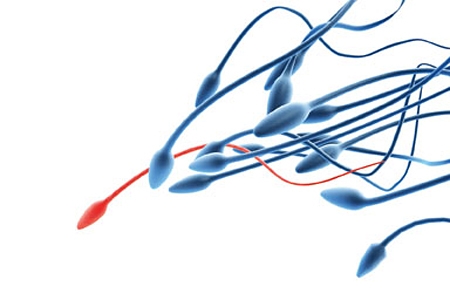 Receptor-ligand interaction induced cascade
results hyper- and depolarization and consecutive
asymmetry of flagellum .
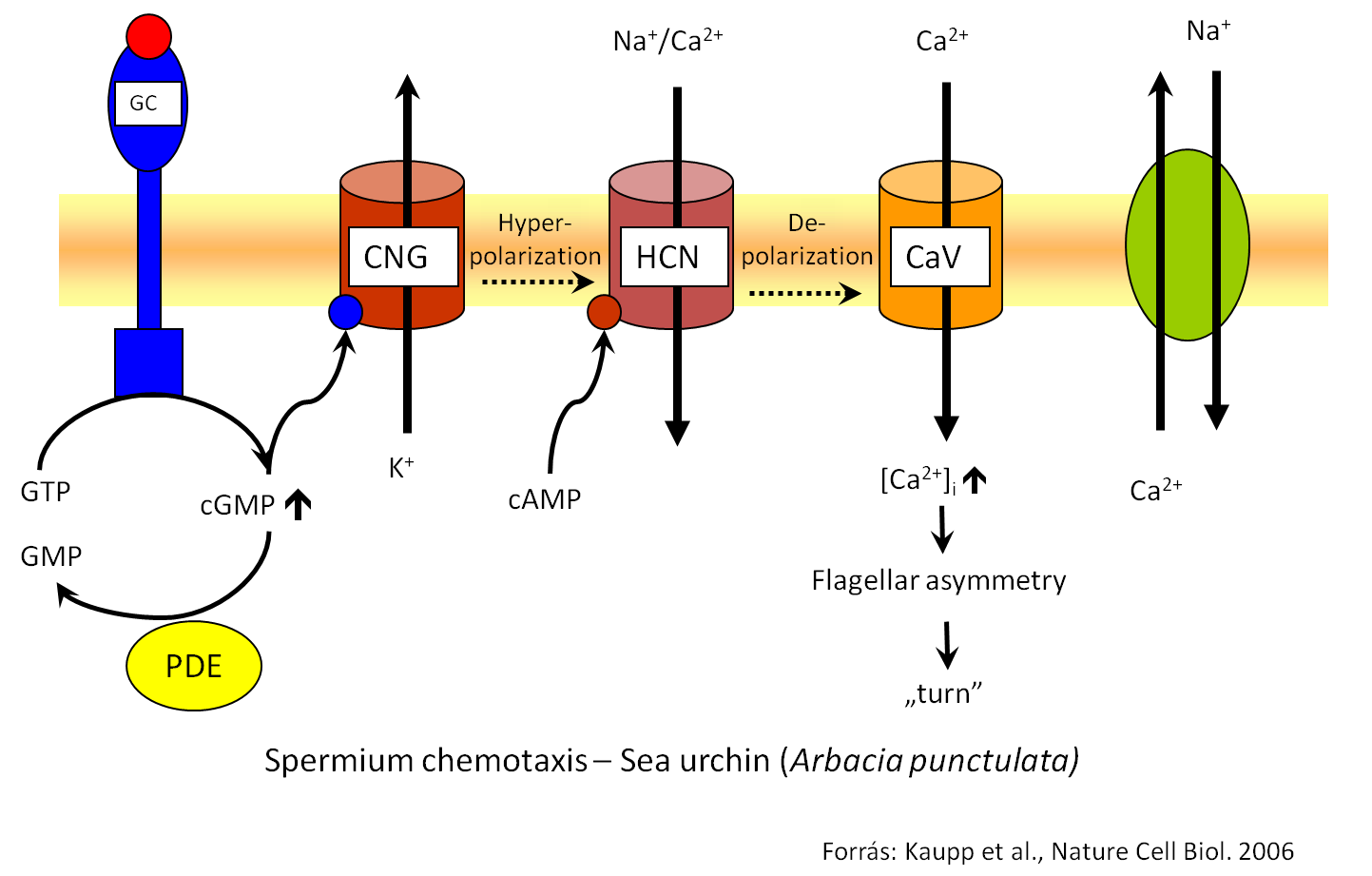 75
Chemotaxis as significant factor - Inflammation
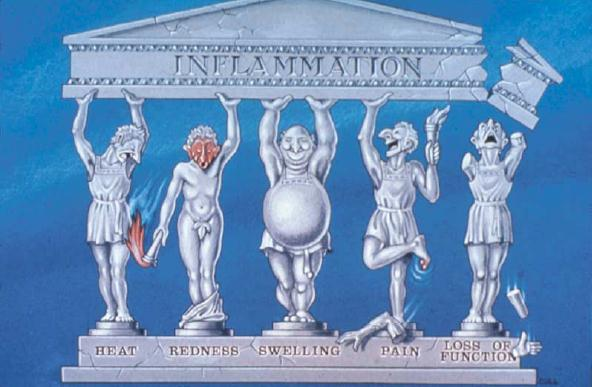 calor   -   rubor   -    tumor    -    dolor + functio laesa
Celsus
(Kr.e. 3０～Kr. u ３８)
Virchow
(1821-1902)
76
Dual regulation of interaction between
 vascular endothel and neutrofil grc.
Connection between vascular endothel and neutrophil grc. is regulated on two mechanisms by tumor  necrosis factor (TNF):
 Influences release of complement 5a (C5a) in neutrophil grc.
 Induces expression of new receptors on endothel by interleukin-1 (IL-1) synthesis in endothel.
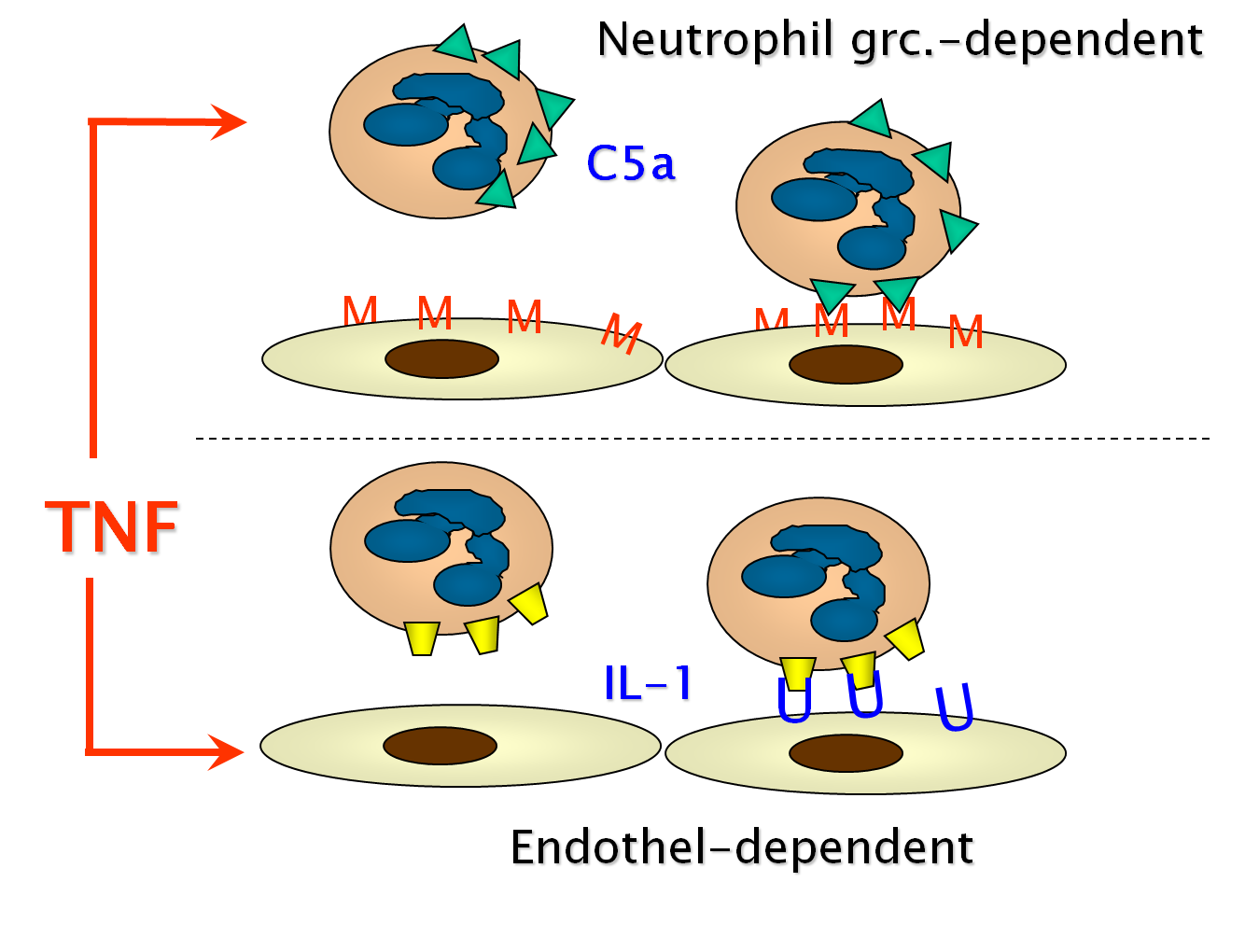 TNF = tumor necrosis factor
C5a = complement 5a
IL-1 = interleukin 1
77
Infections: Chemotaxis and cholera
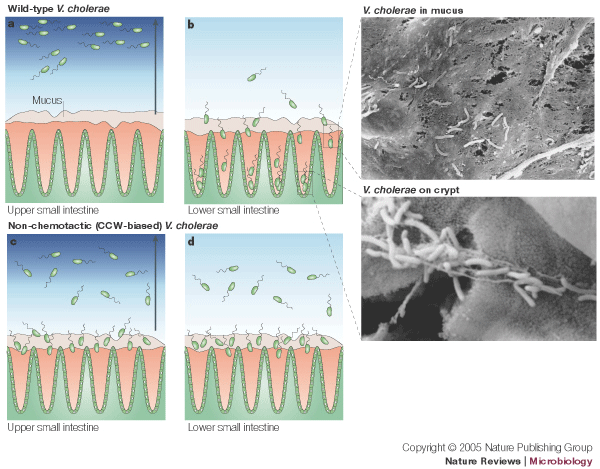 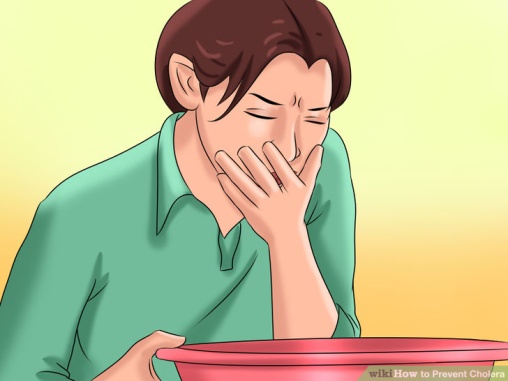 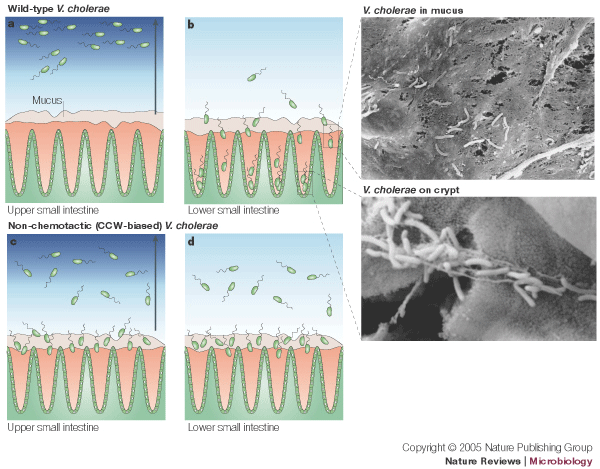 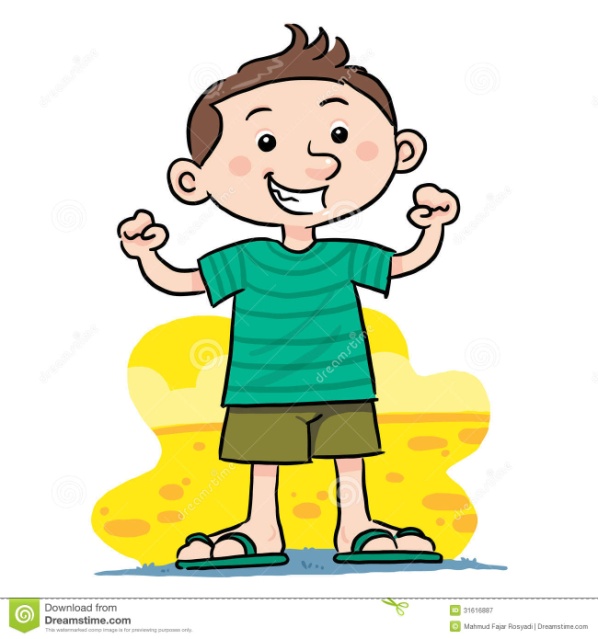 Development of some infections (e.g. cholera) depends on the chemotactic ability (or the lack of it) of the microbe.
78
Tumor cells
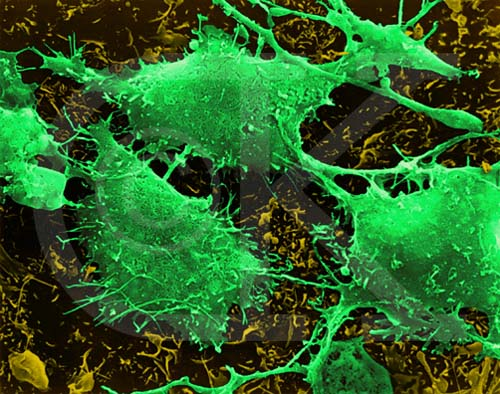 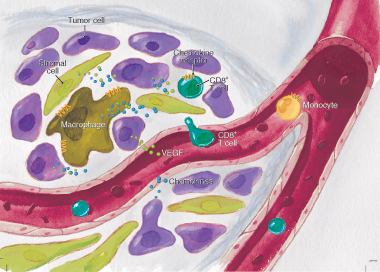 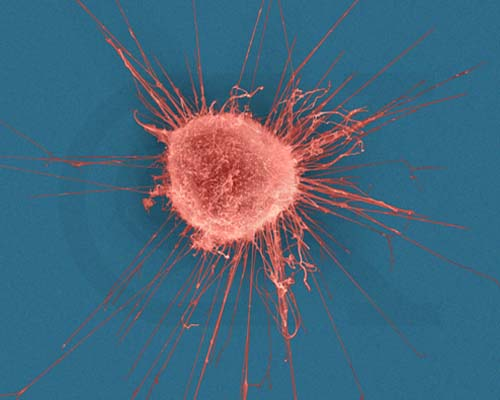 Tumor cells express diverse adhesion and migratory responses in the primary and in the metastatic tumor.
79
Tumor cells – Migration of metastatic cells 1
In metastatic process the ratio of adhesion and migratory character of the tumor cell determines  the release of the cell as well as its homing to the new tissue.
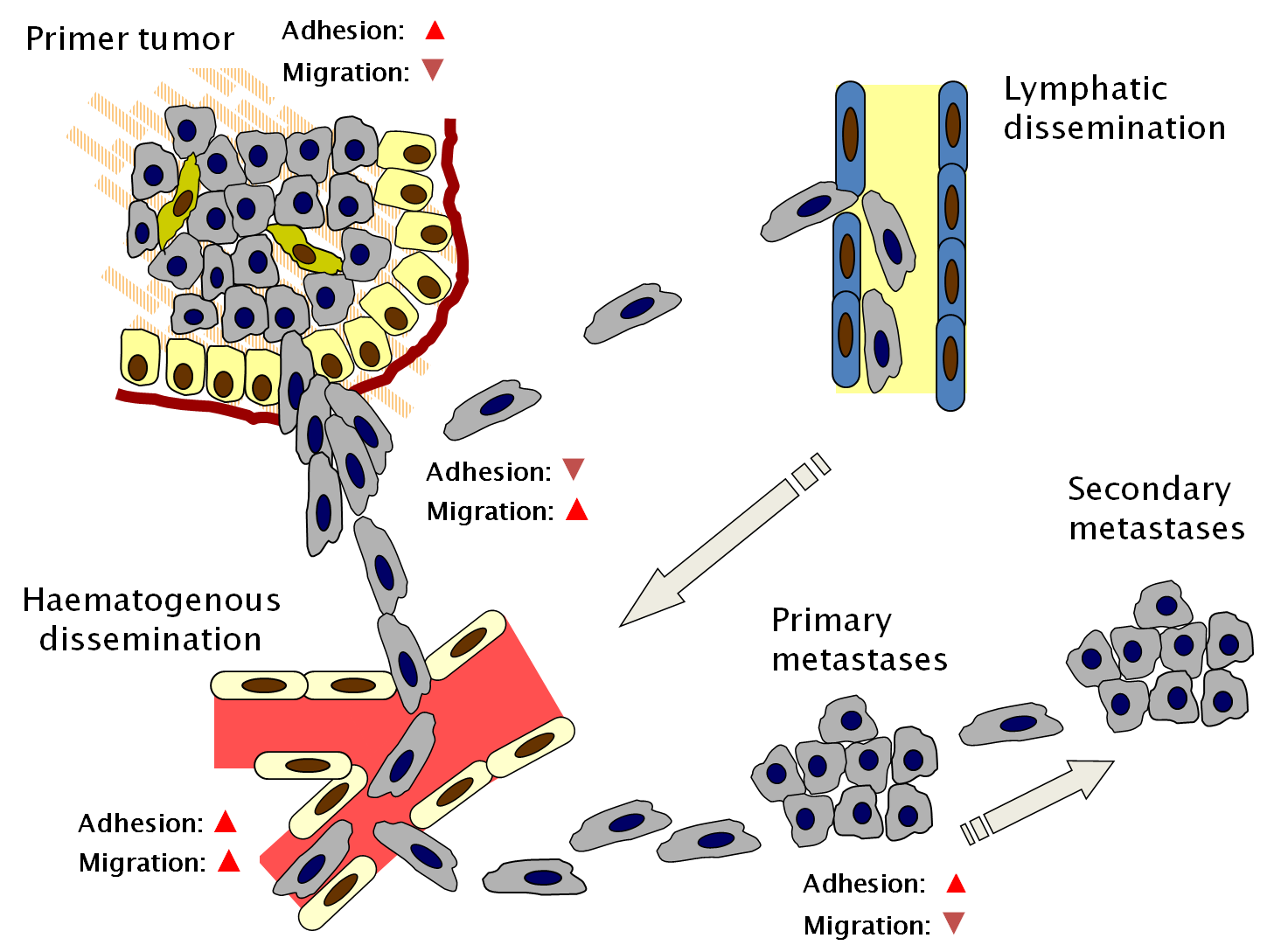 80